ionen
He  edelgas
2 elektronen
Ne                              edelgas
10 elektronen

elektronenconfiguratie
2,8
Ar                              edelgas
18 elektronen

elektronenconfiguratie
2,8,8
Li
atoomnummer 3
Li+
atoomnummer 3
Li+        lithium-ion
atoomnummer 3
Li+        lithium-ion
atoomnummer 3
Zelfde elektronenconfiguratie als het edelgas helium.
Be
atoomnummer 4
2+
Be         beryllium-ion 
atoomnummer 4
2+
Be         beryllium-ion 
atoomnummer 4
2+
Zelfde elektronenconfiguratie als het edelgas helium.
_
F
atoomnummer 9
_
F          fluoride-ion
atoomnummer 9
_
F          fluoride-ion
atoomnummer 9
Zelfde elektronenconfiguratie als het edelgas neon.
O
atoomnummer 8
2-
2-
O
atoomnummer 8
2-
oxide-ion
2-
O
atoomnummer 8
2-
oxide-ion
Zelfde elektronenconfiguratie als het edelgas neon.
3-
N
atoomnummer 7
3-
3-
N
atoomnummer 7
Zelfde elektronenconfiguratie als het edelgas neon.
Na
11 elektronen

elektronenconfiguratie
2,8,1
+
10 elektronen
M-schil  e-                                                                                                      
                                      L-schil 8e-
                                                   K-schil max. 2 e-







         valentie-elektron
2,8
Na
1

elektronenconfiguratie
2,8
+
10 elektronen
Zelfde elektronenconfiguratie als het edelgas neon.
Mg
12 elektronen

elektronenconfiguratie
2,8,2
valentie-elektron        

 	         
                       M-schil  e-                                                                                                      
                                      L-schil 8e-
                                                   K-schil max. 2 e-







         valentie-elektron
Mg
12 elektronen

elektronenconfiguratie
2,8,2
Mg
12 elektronen

elektronenconfiguratie
2,8,2
Mg
10 elektronen

elektronenconfiguratie
2,8
2+
Mg
10 elektronen

elektronenconfiguratie
2,8
2+
Zelfde elektronenconfiguratie als het edelgas neon.
Al
13 elektronen

elektronenconfiguratie
2,8,3
Al
13 elektronen

elektronenconfiguratie
2,8,3
Al
10 elektronen

elektronenconfiguratie
2,8
3+
Al
10 elektronen

De elektrovalentie is 3+
3+
Al
10 elektronen

De elektrovalentie is 3+
3+
Oktetregel: atomen streven naar 8 elektronen in de valentieschil
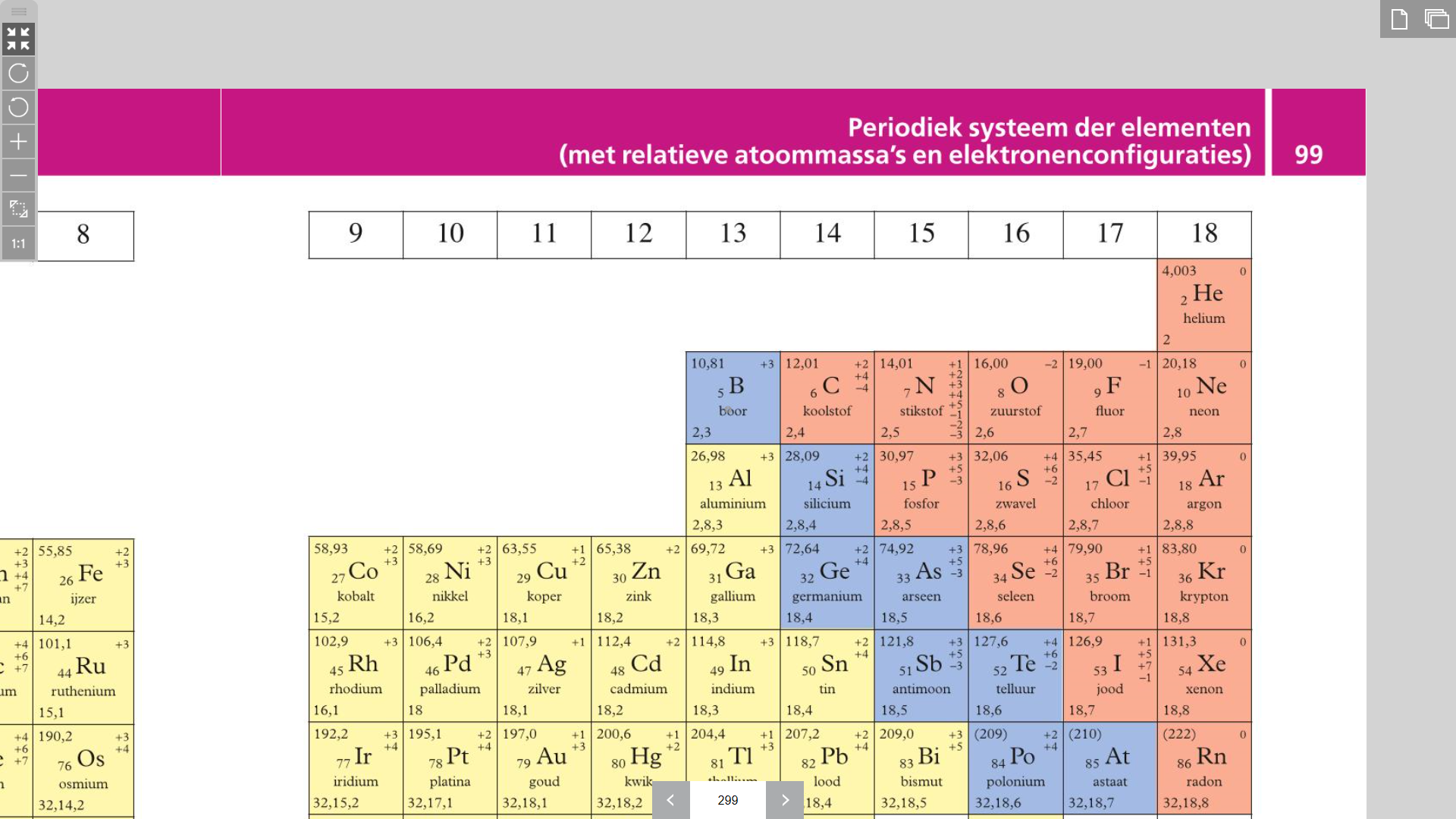 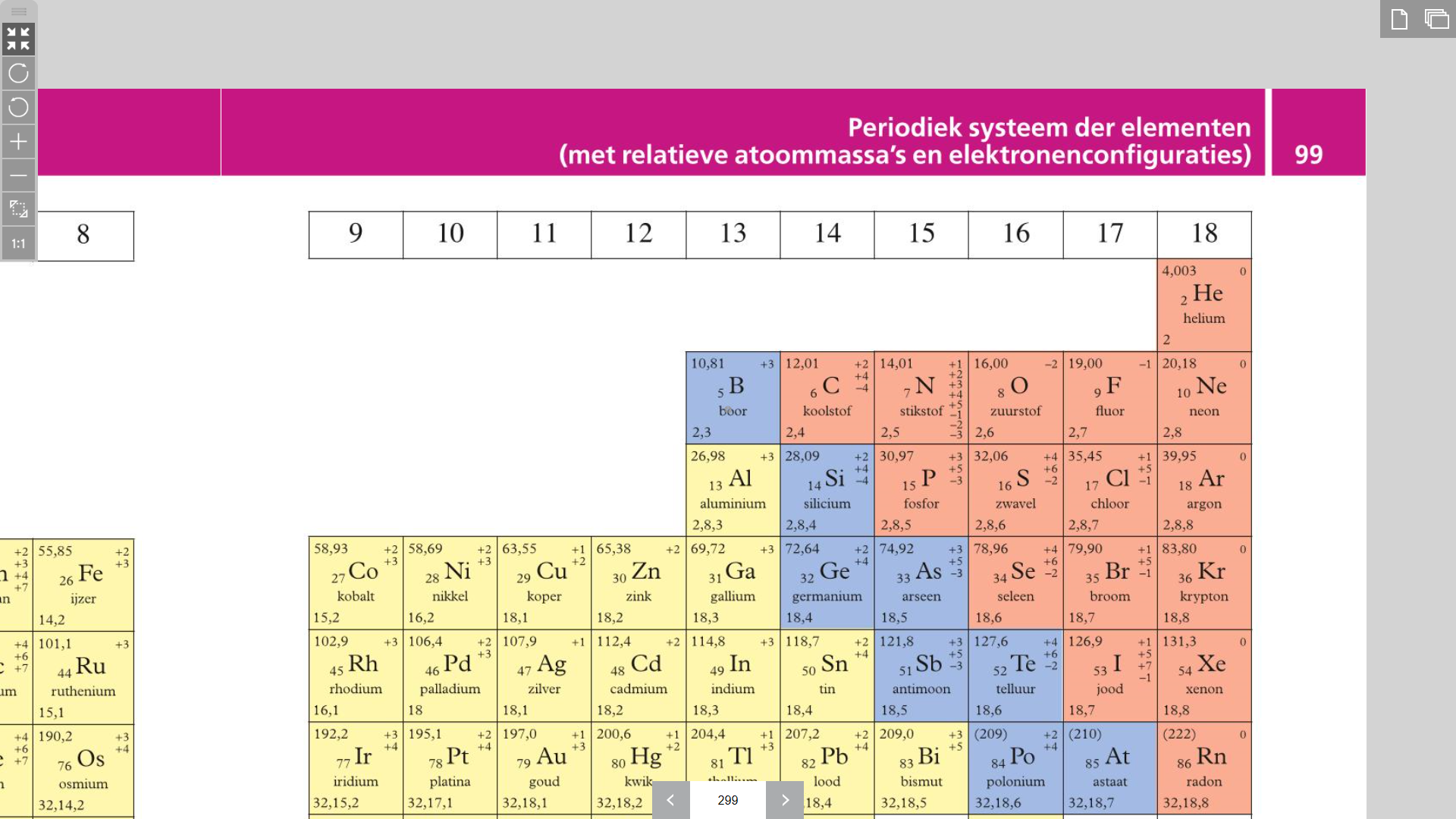 Edelgassen
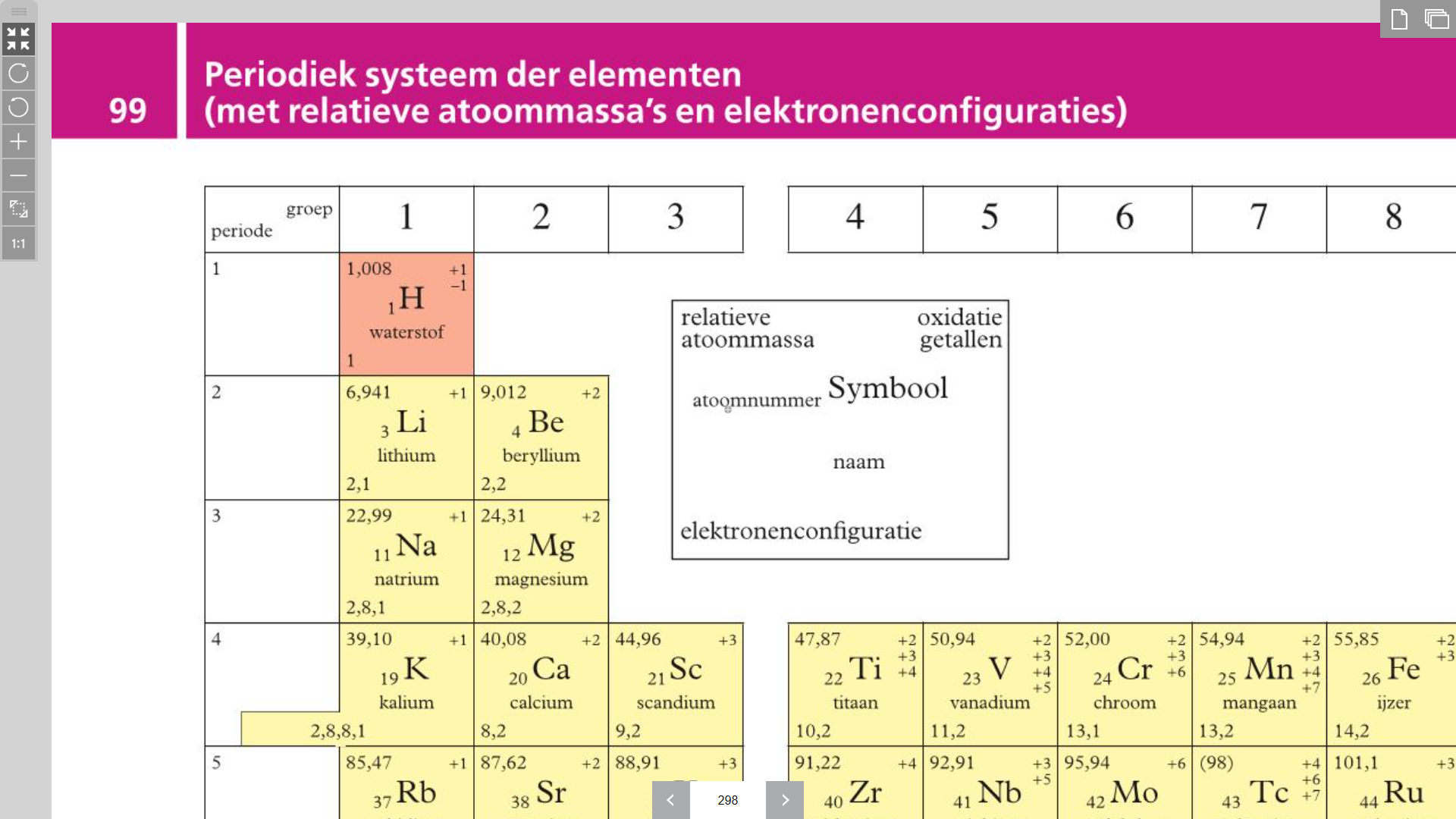 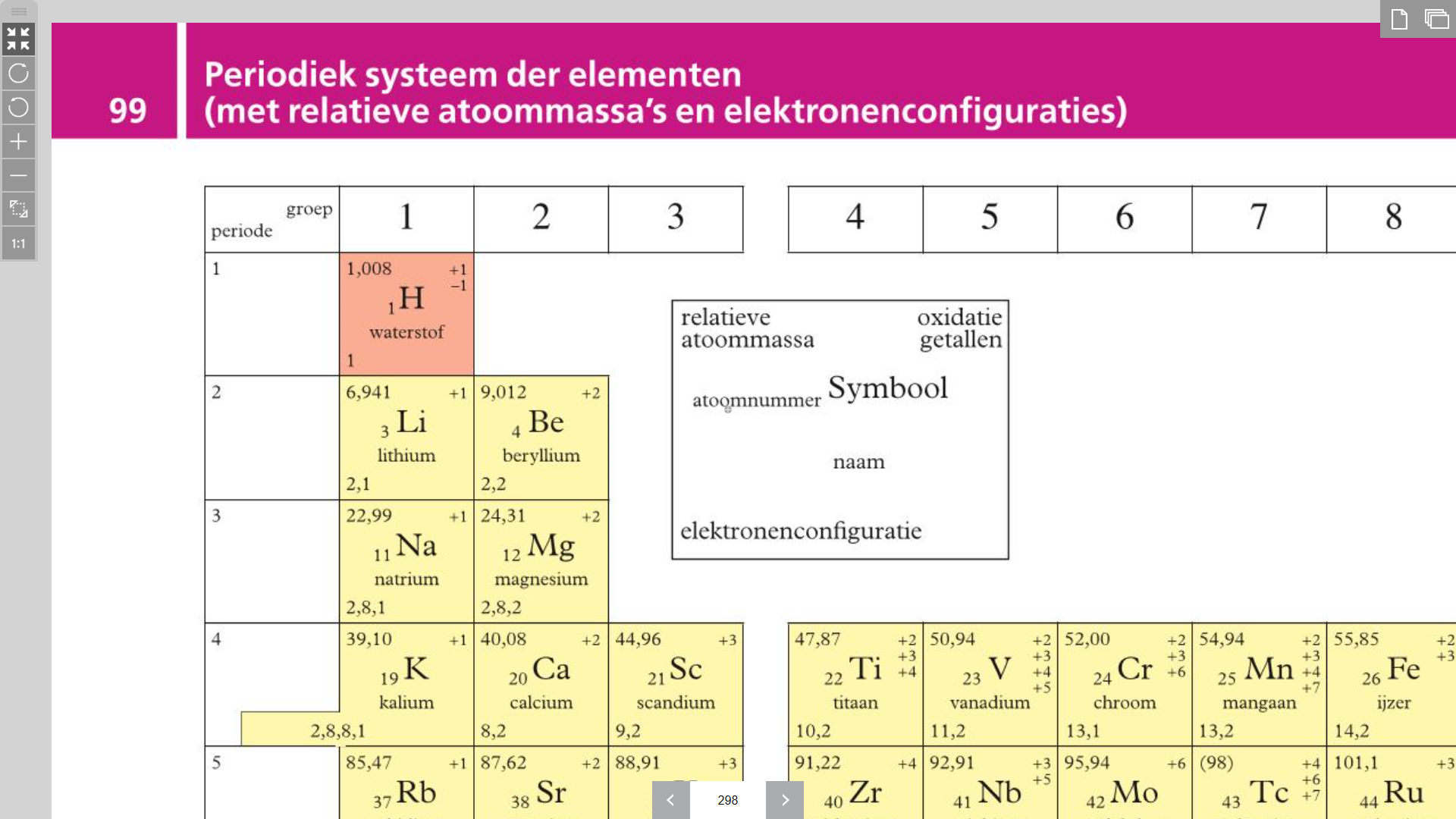 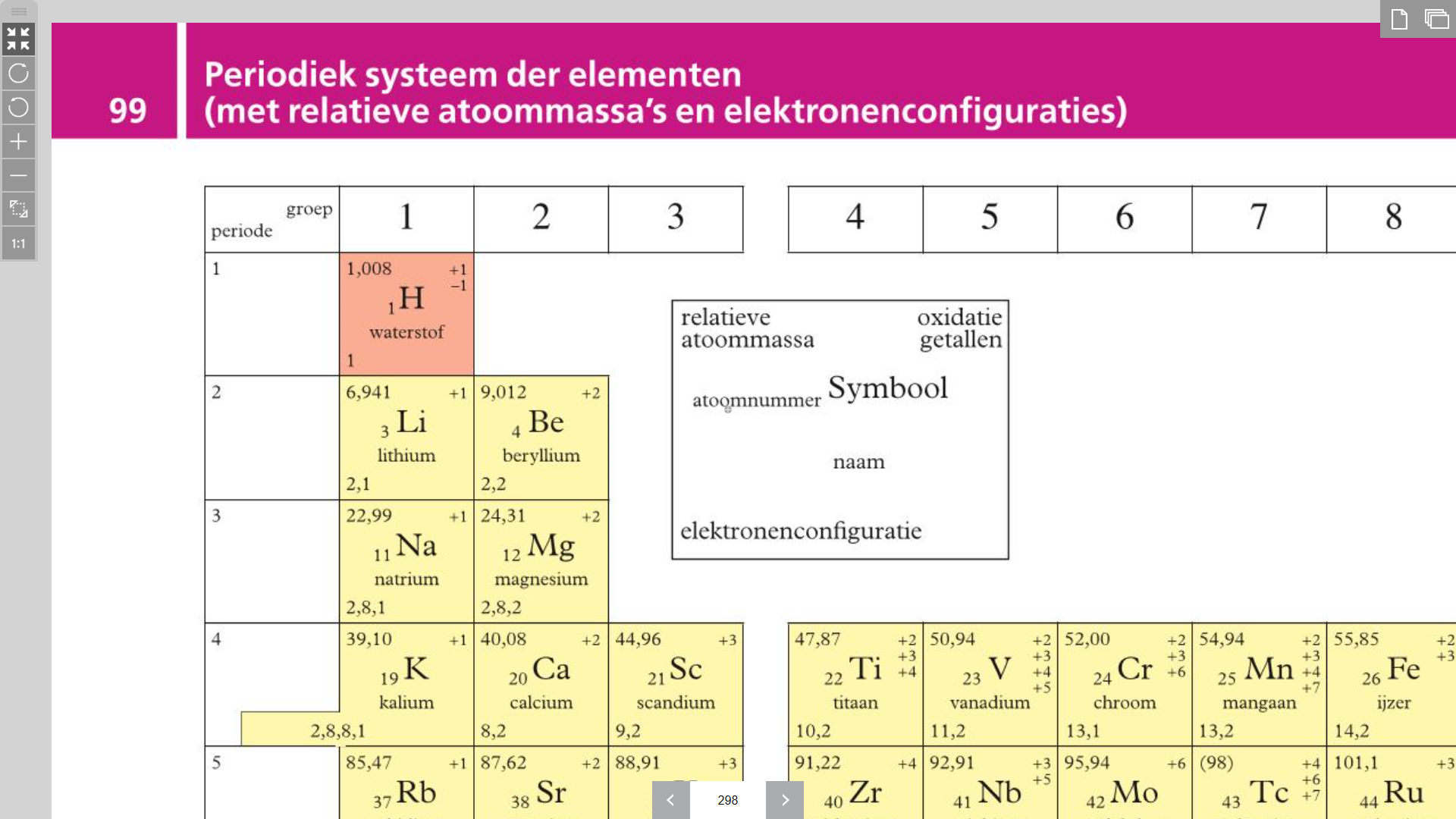 1 valentie-elektron
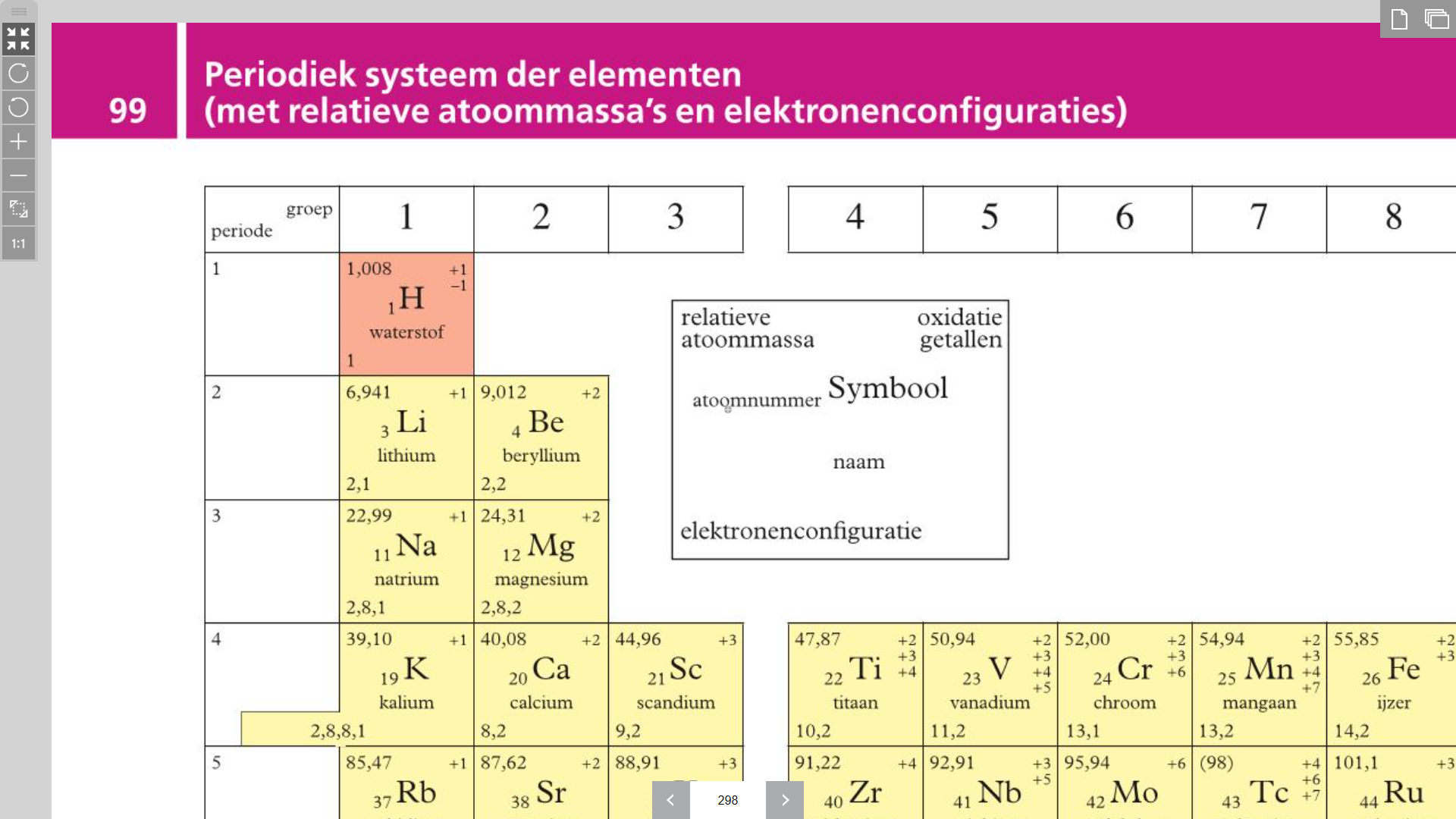 1 valentie-elektron
ionlading dus 1+
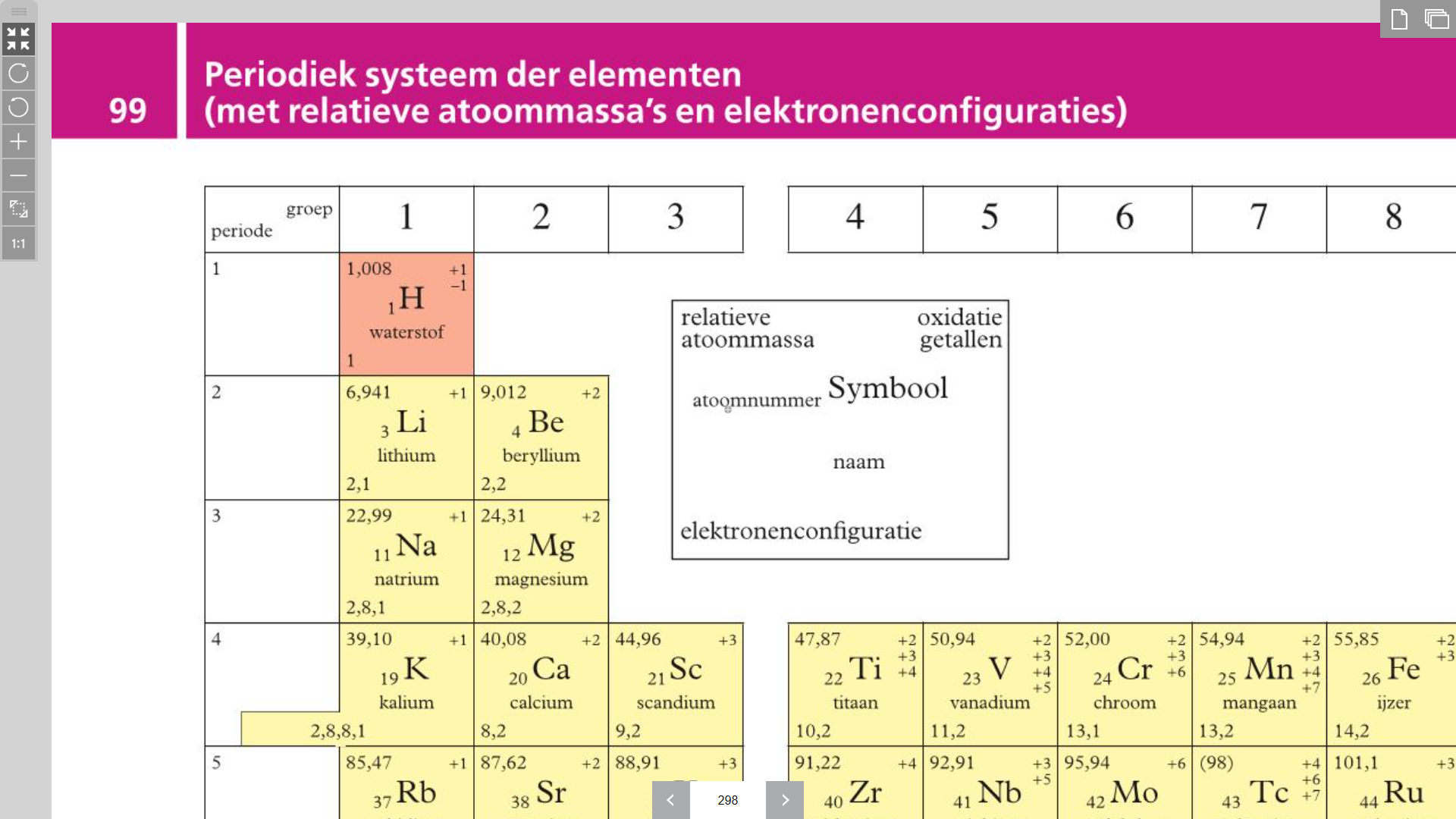 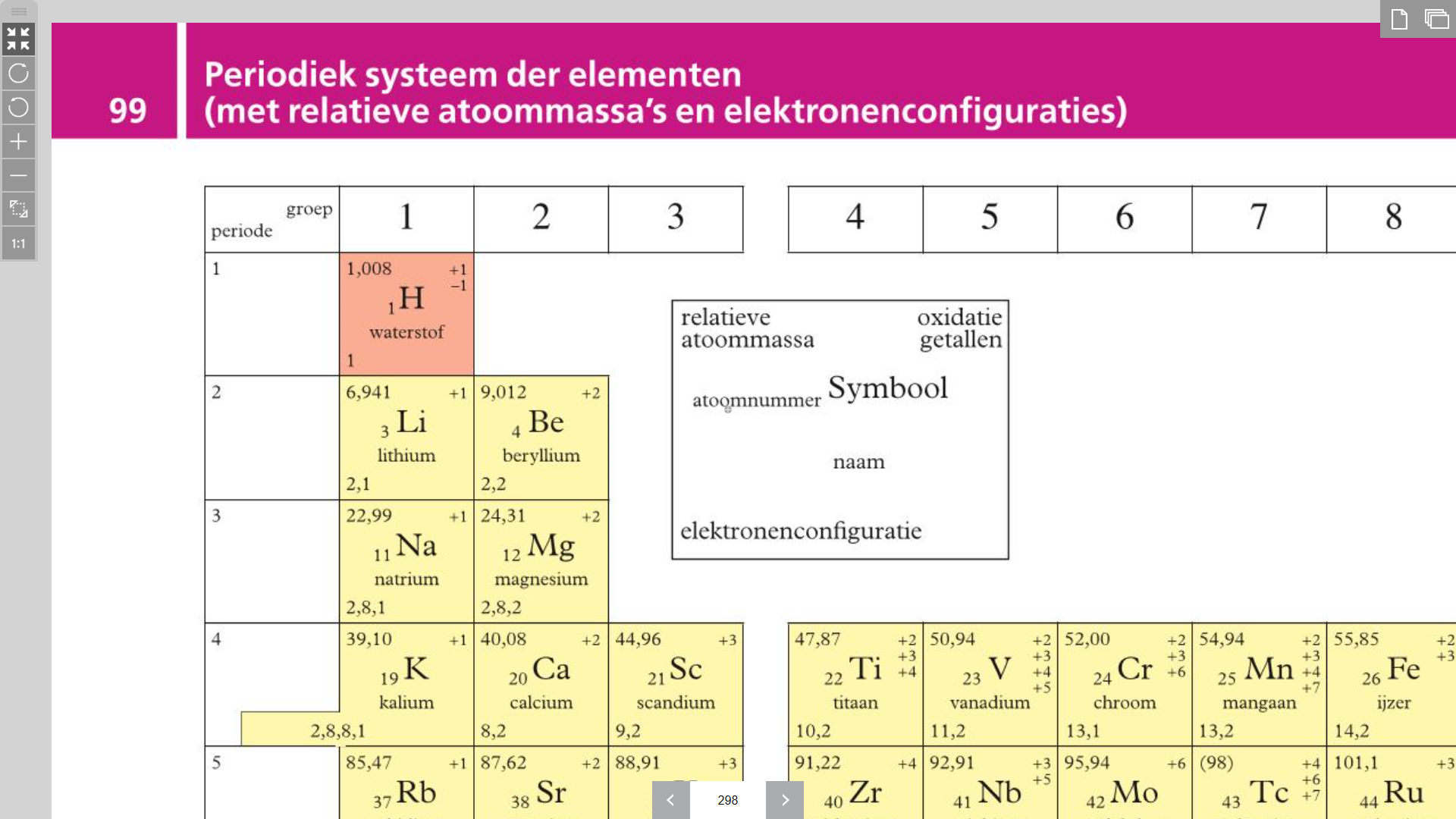 2 valentie-elektronen
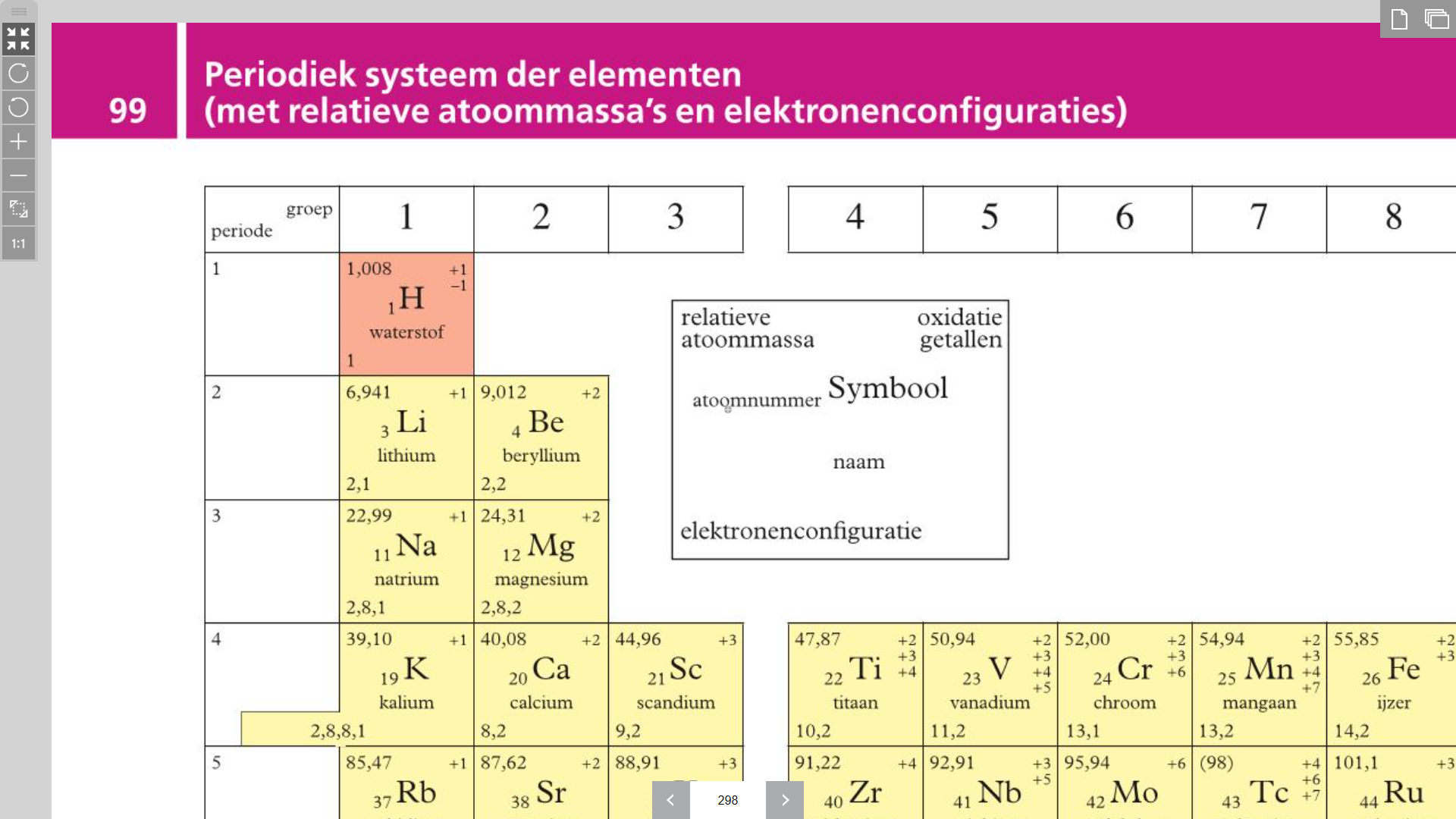 2 valentie-elektronen
ionlading dus 2+
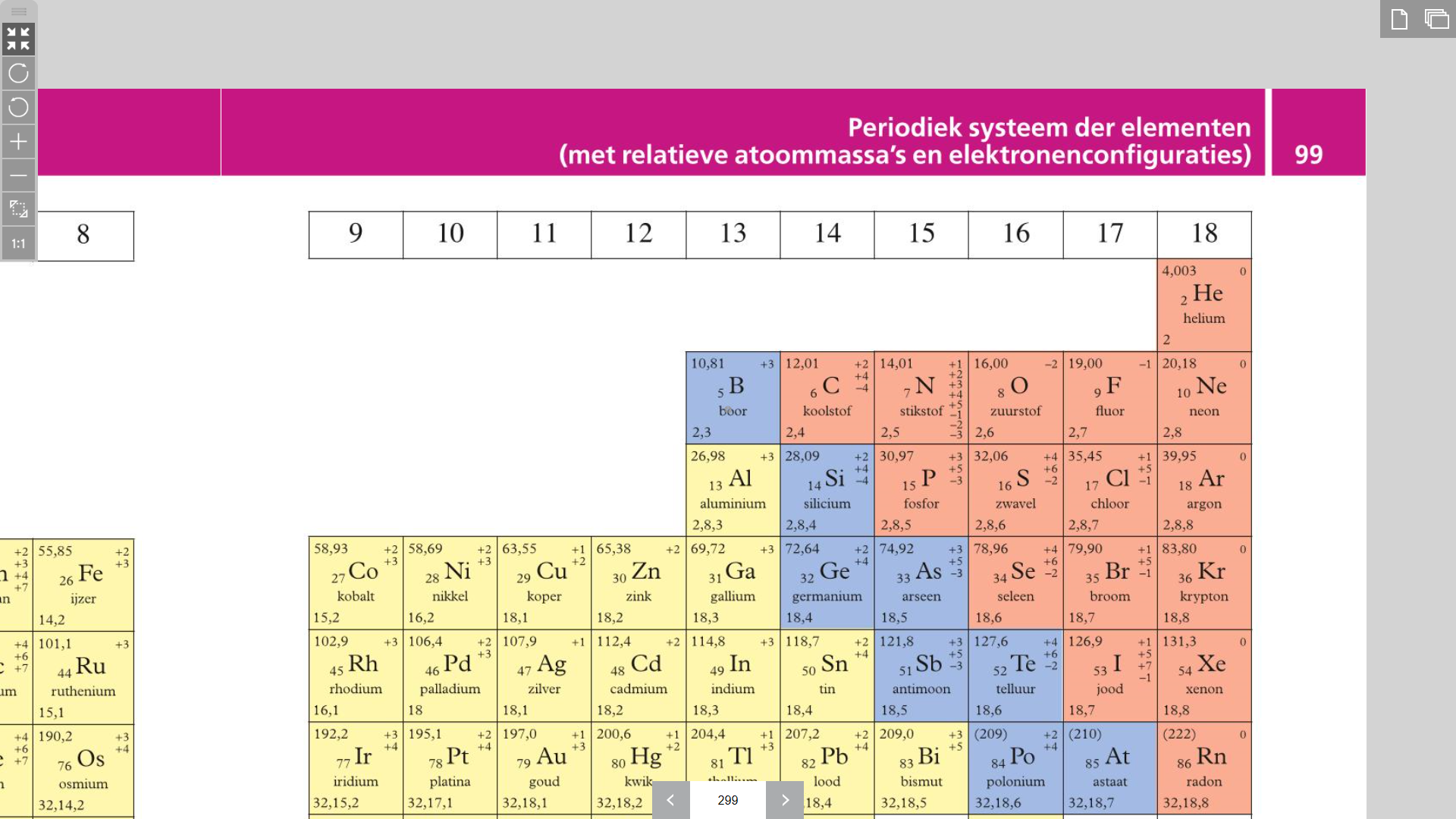 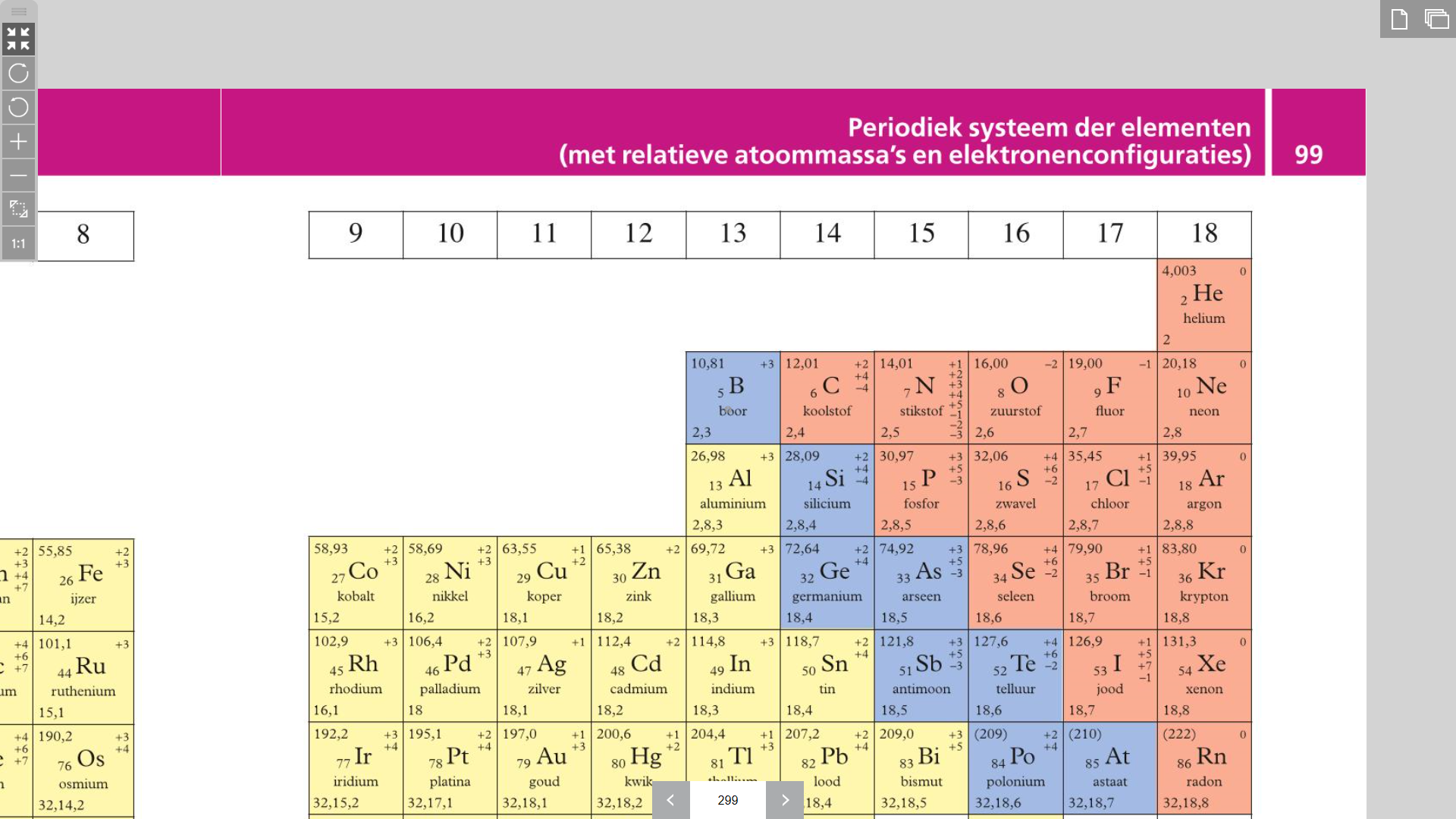 7 valentie-elektronen
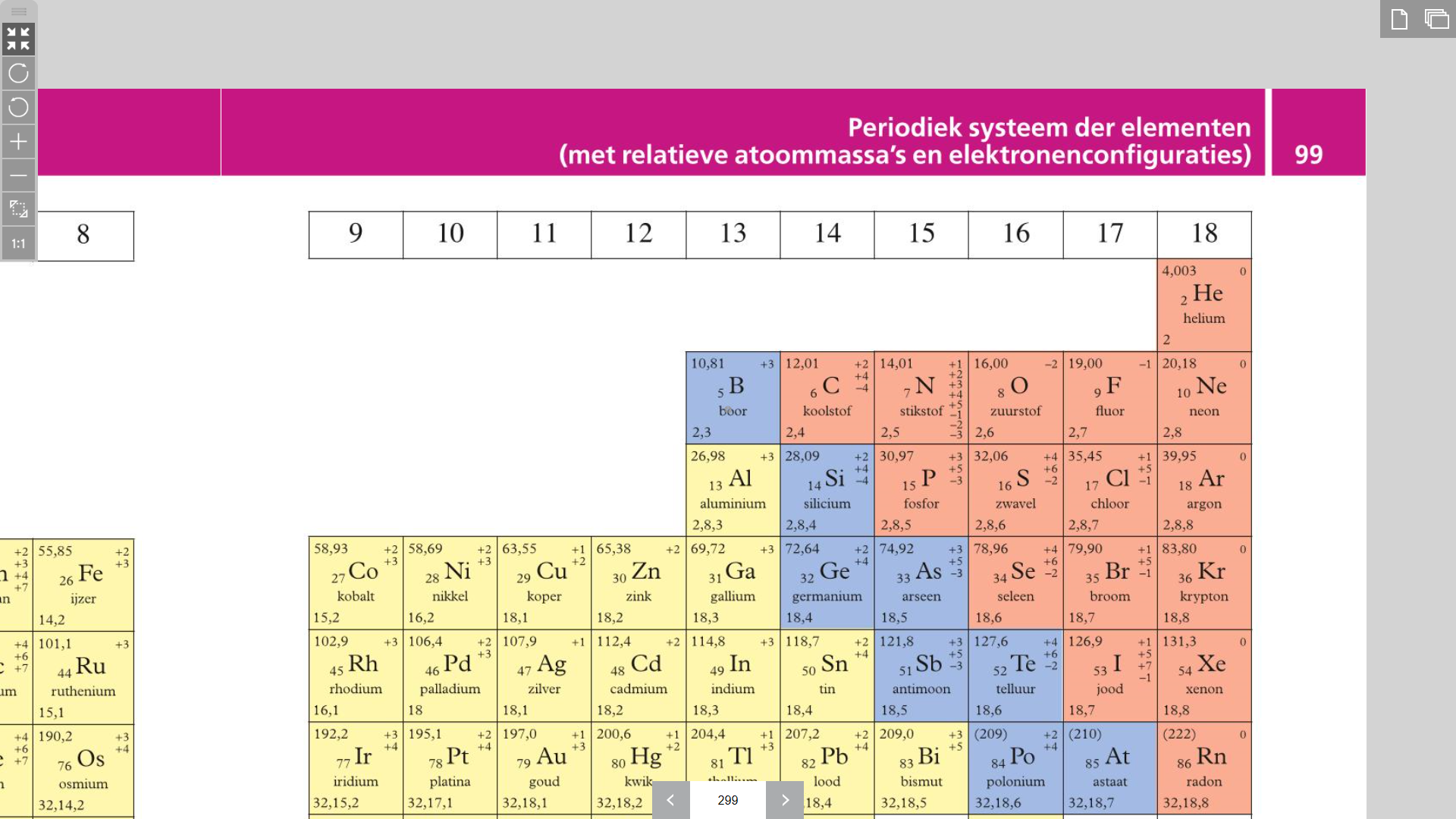 7 valentie-elektronen
ionlading dus 1-
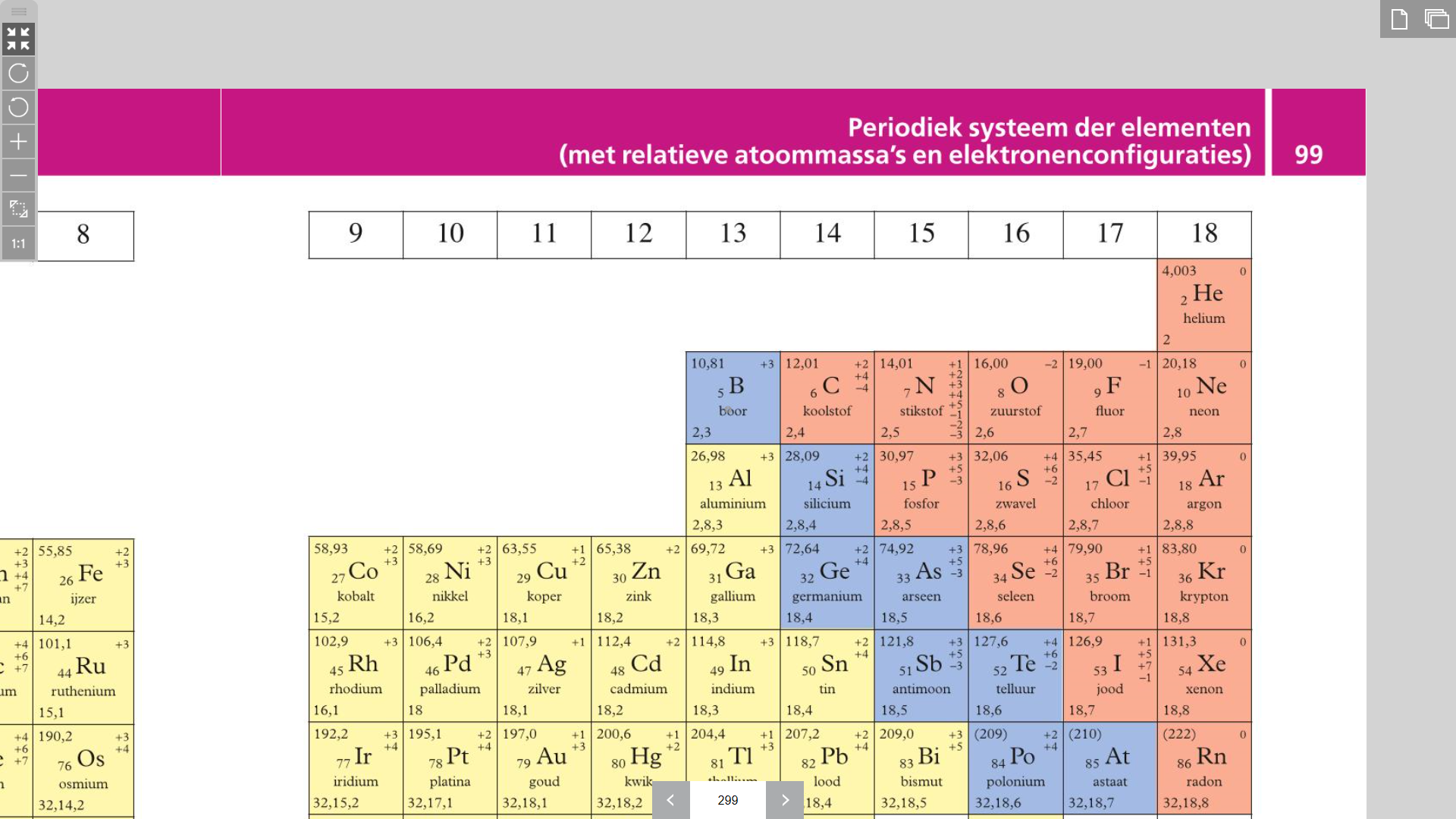 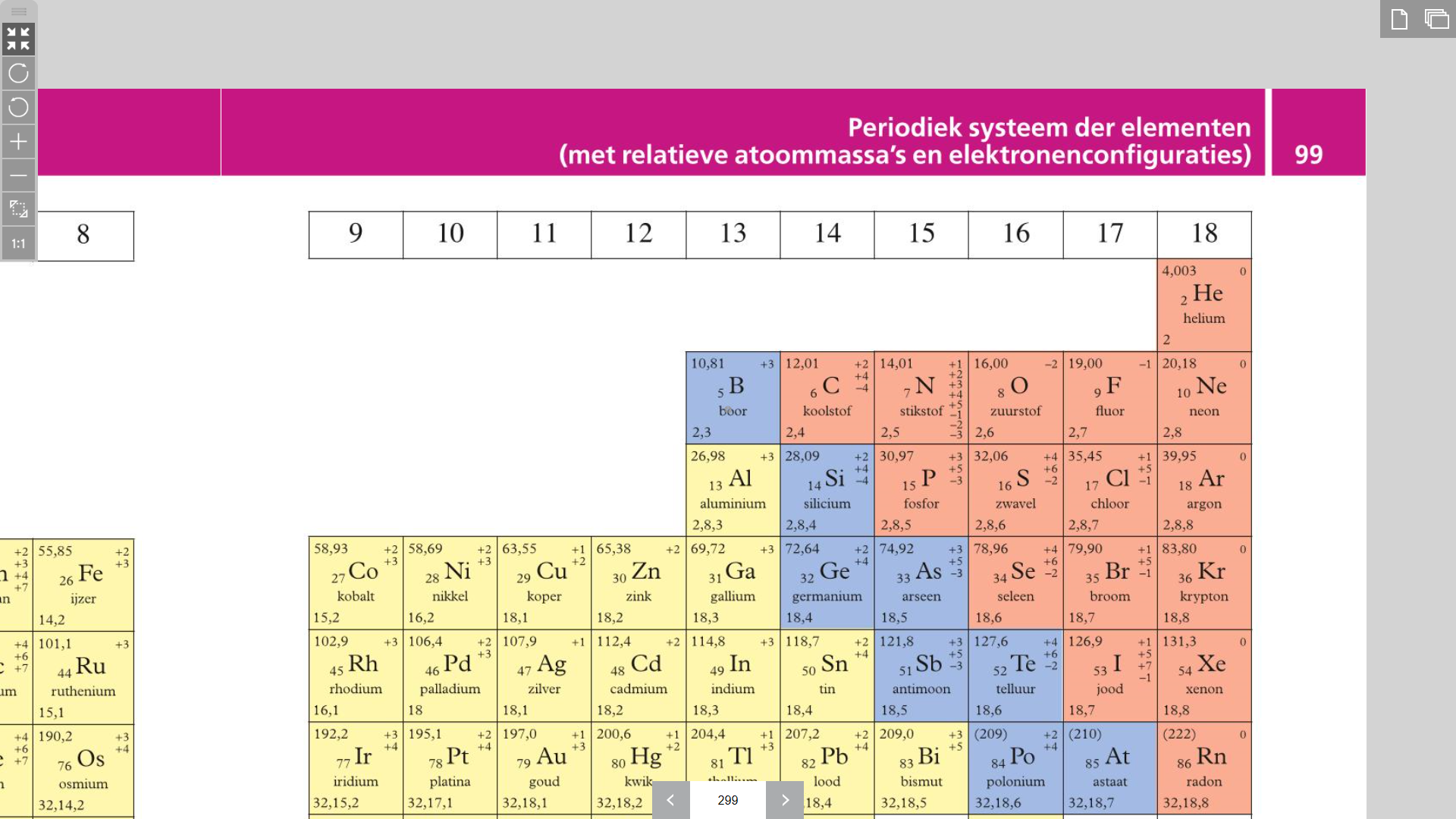 6 valentie-elektronen
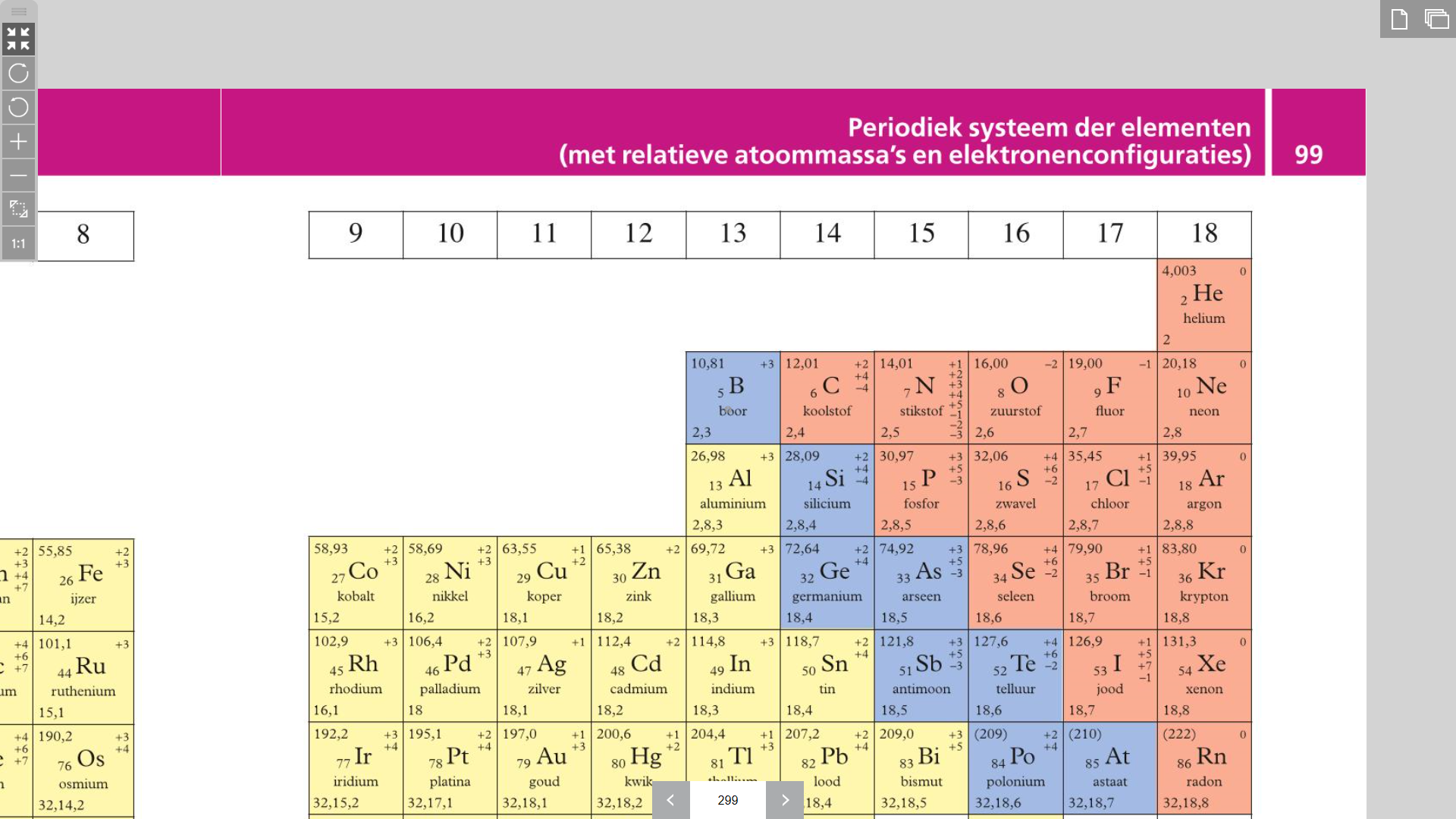 6 valentie-elektronen
ionlading dus 2-
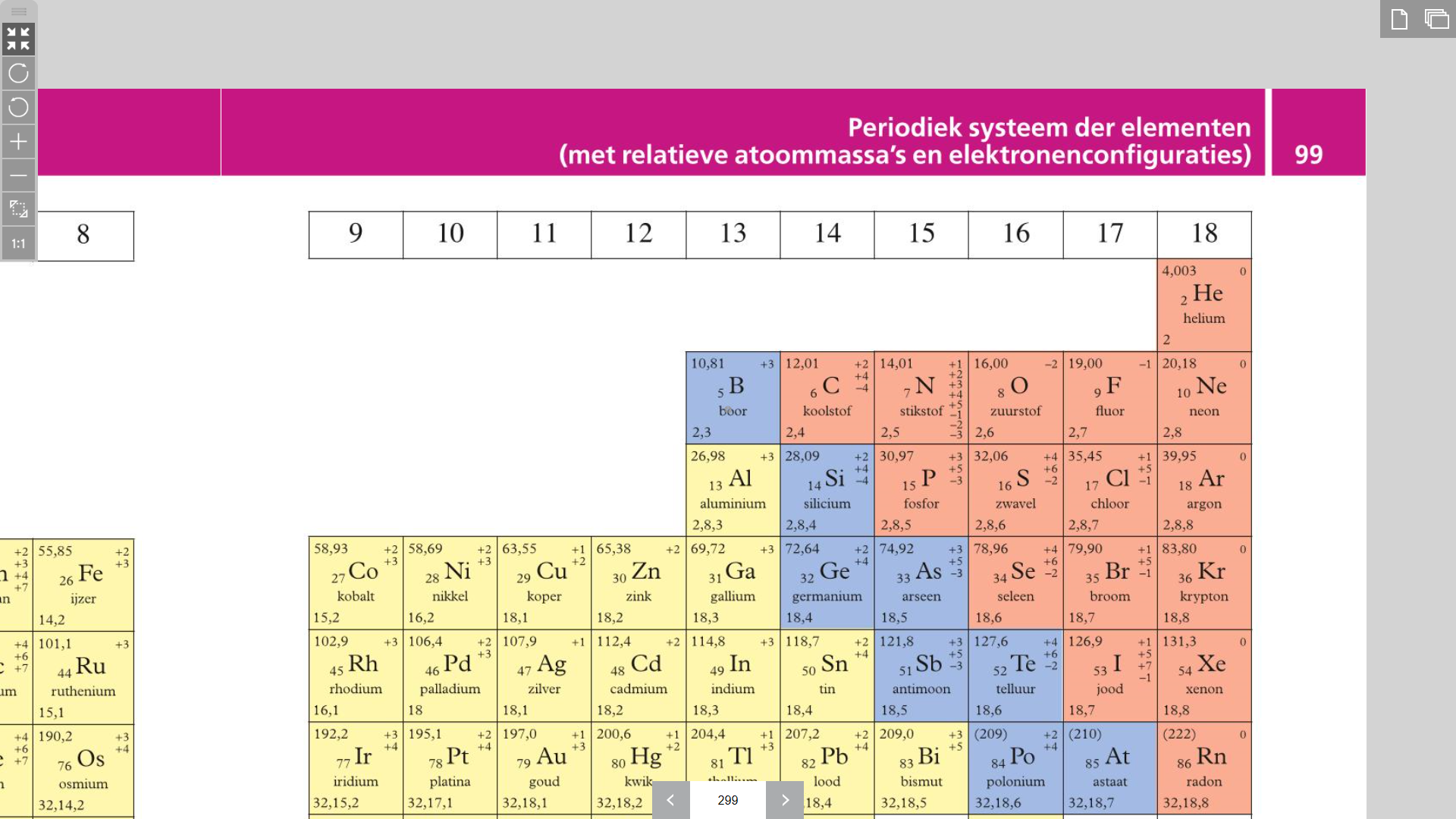 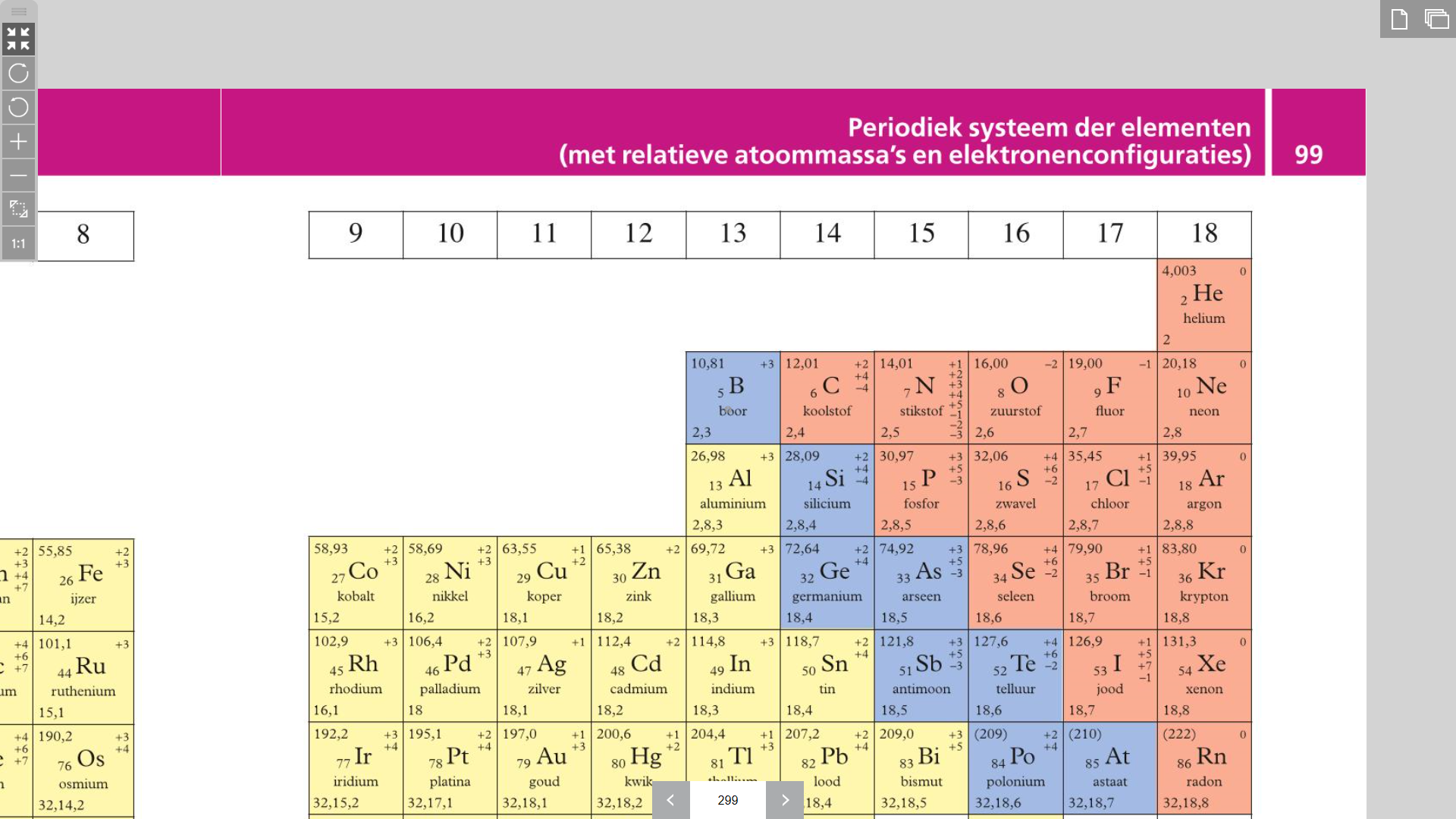 5 valentie-elektronen
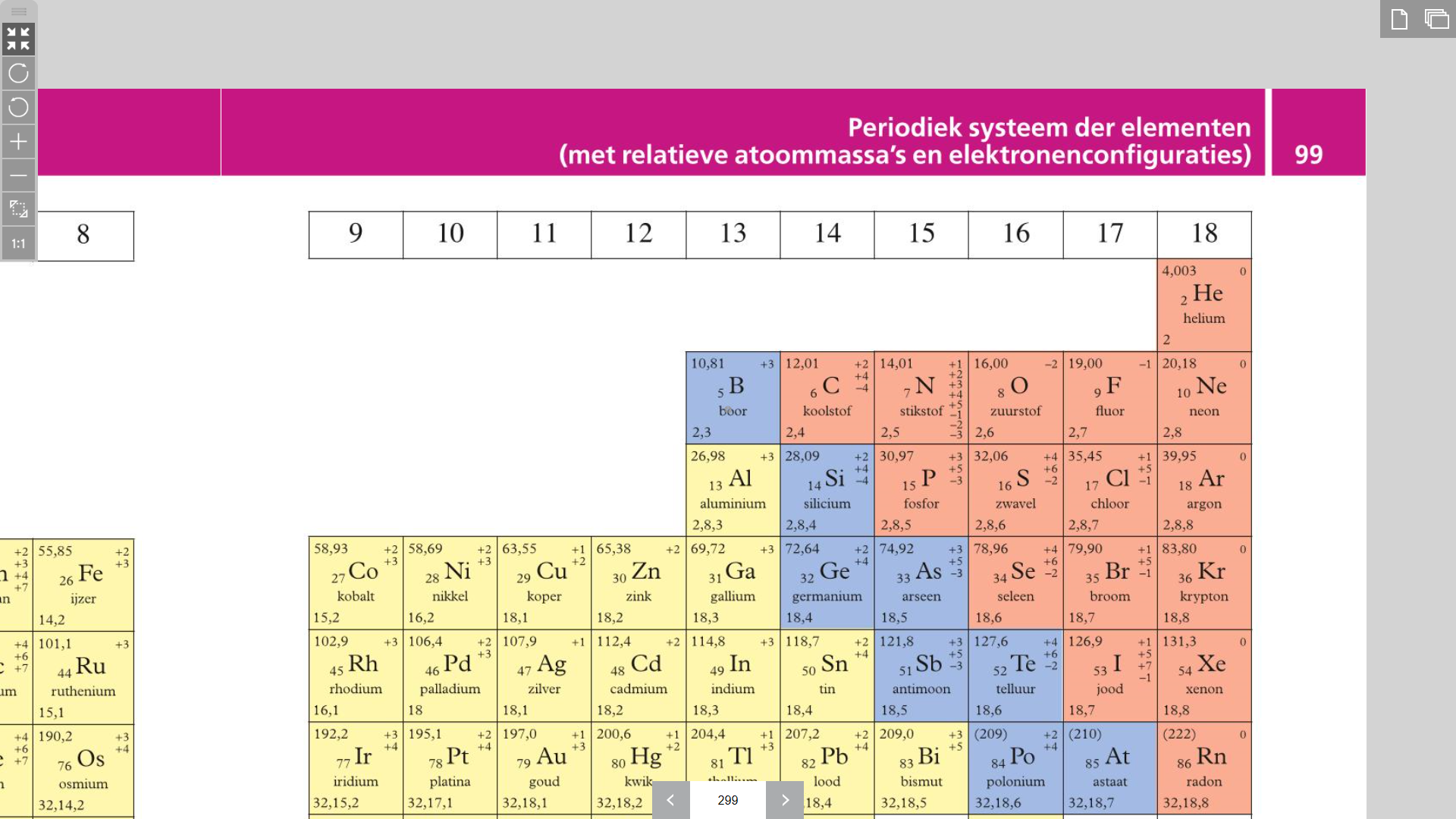 5 valentie-elektronen
ionlading dus 3-
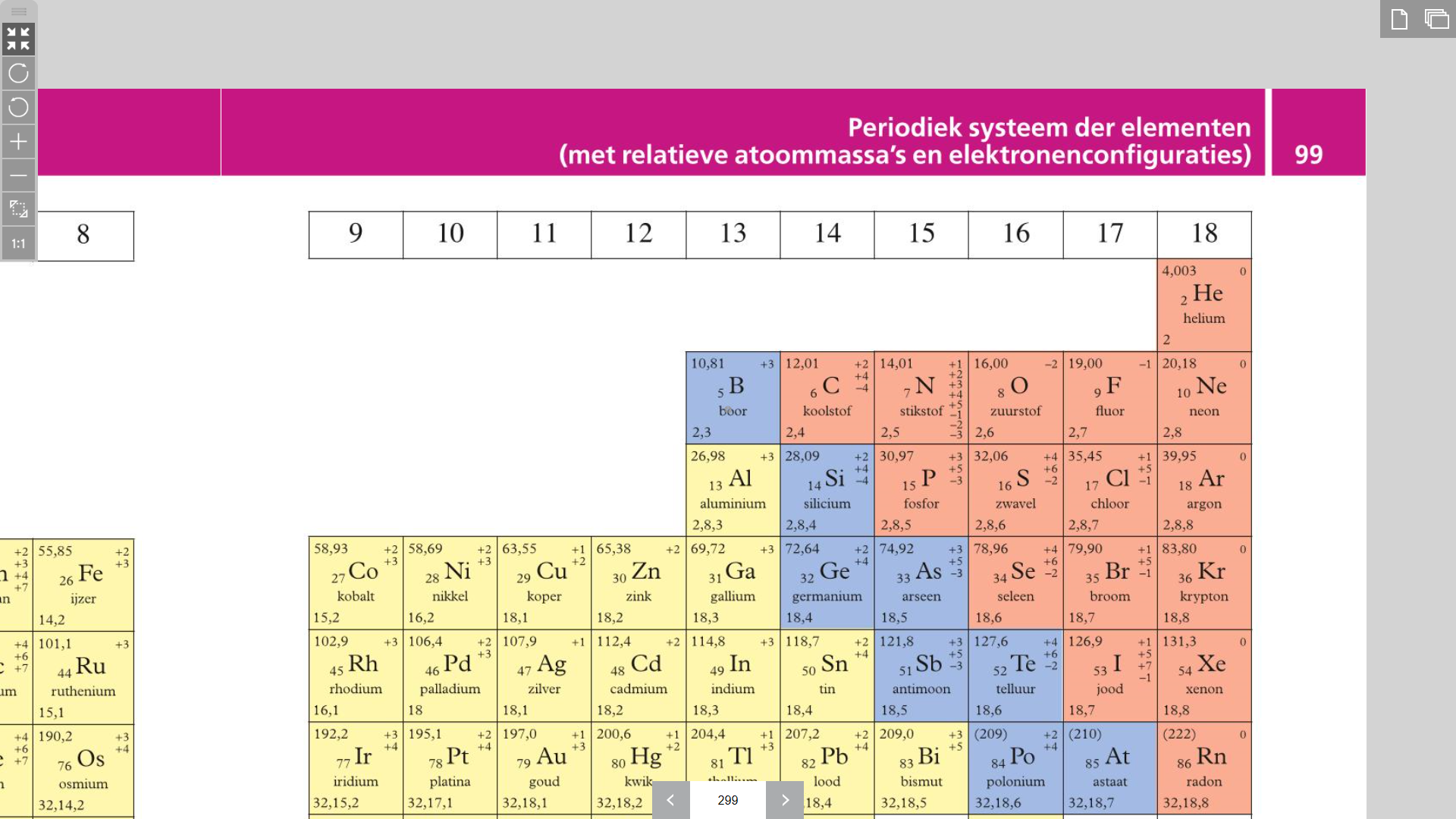 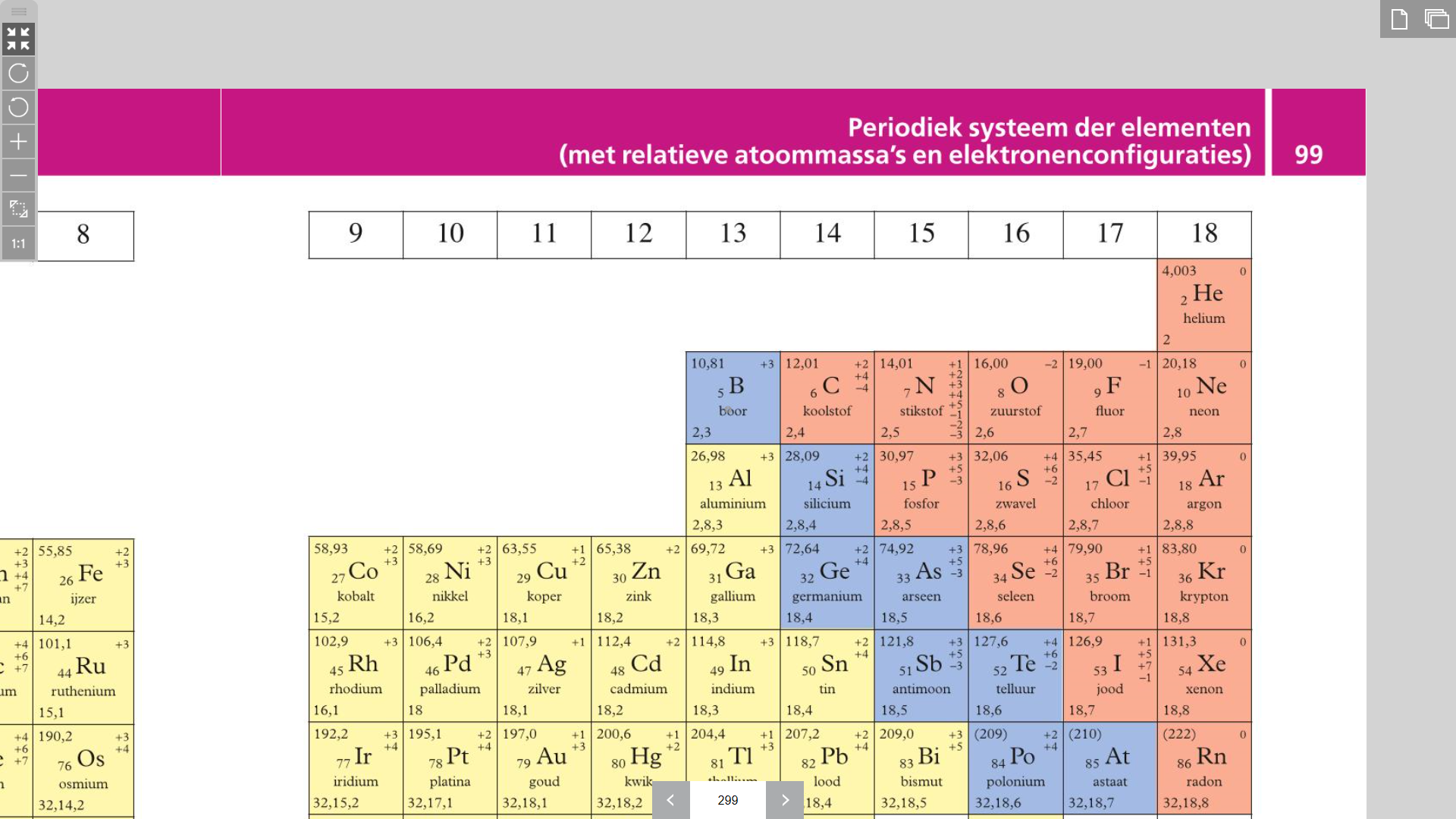 3 valentie-elektronen
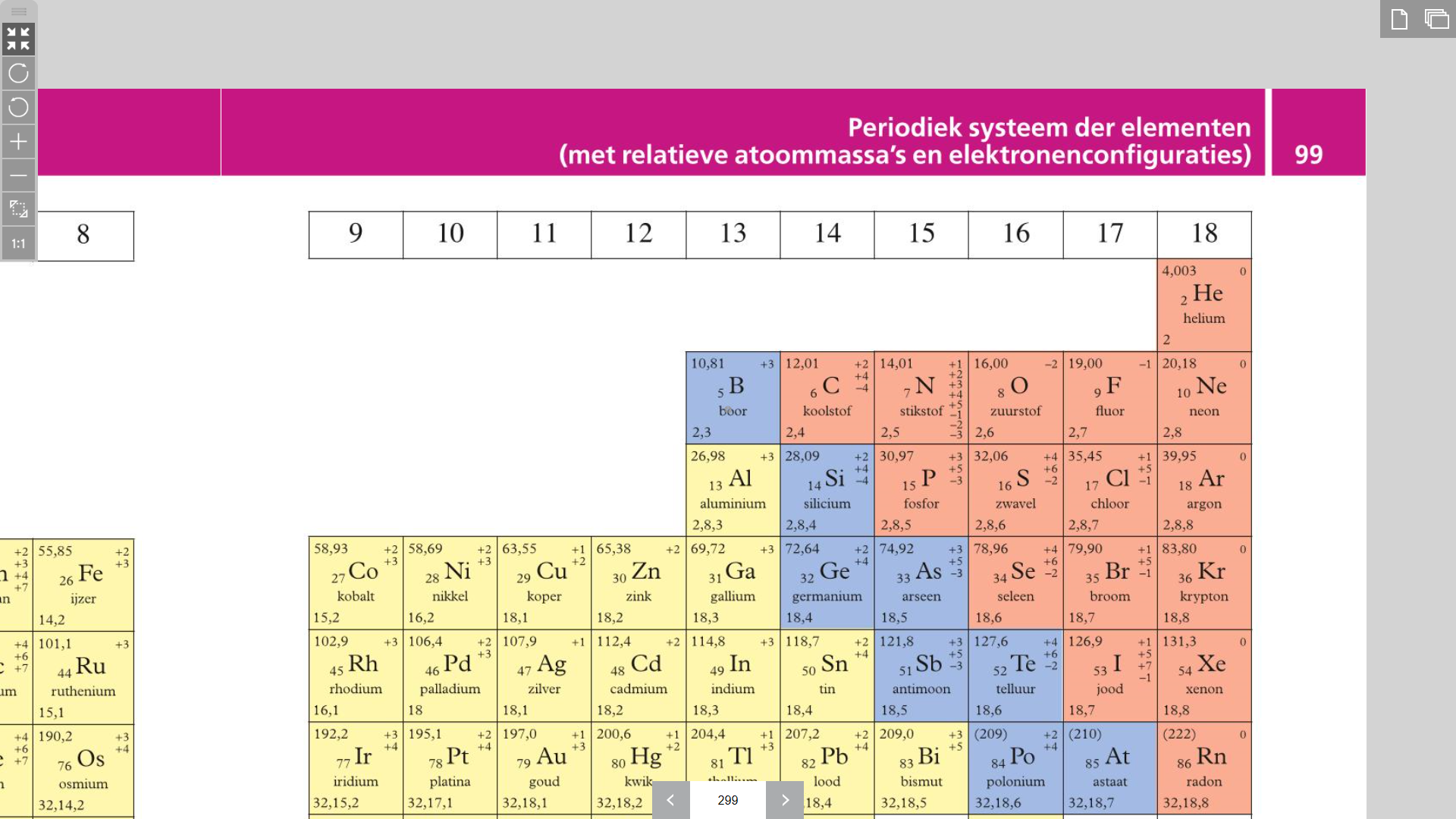 3 valentie-elektronen
ionlading dus 3+
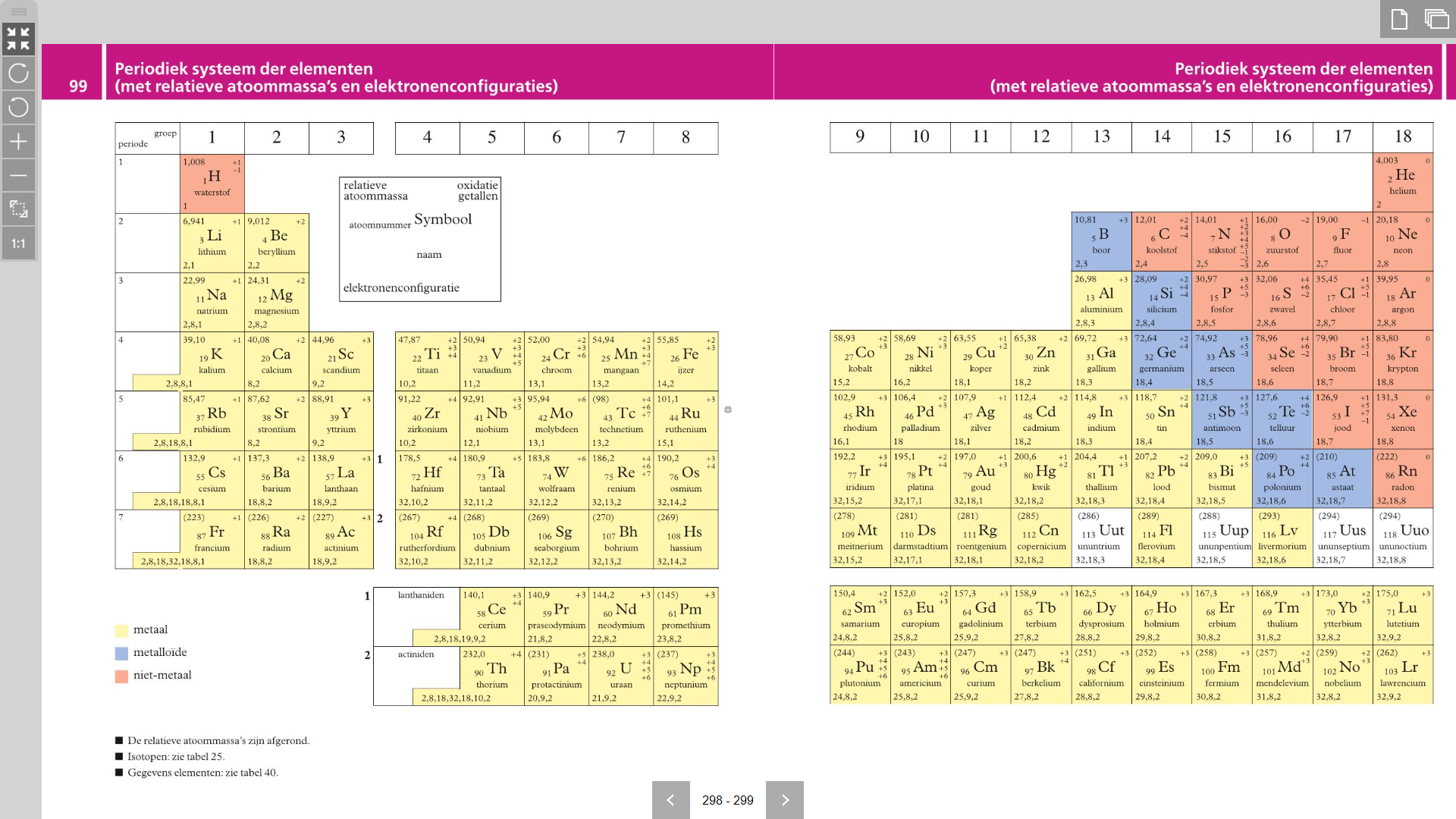 1+    2+                                                ionladingen                          3+            3-    2-    1-
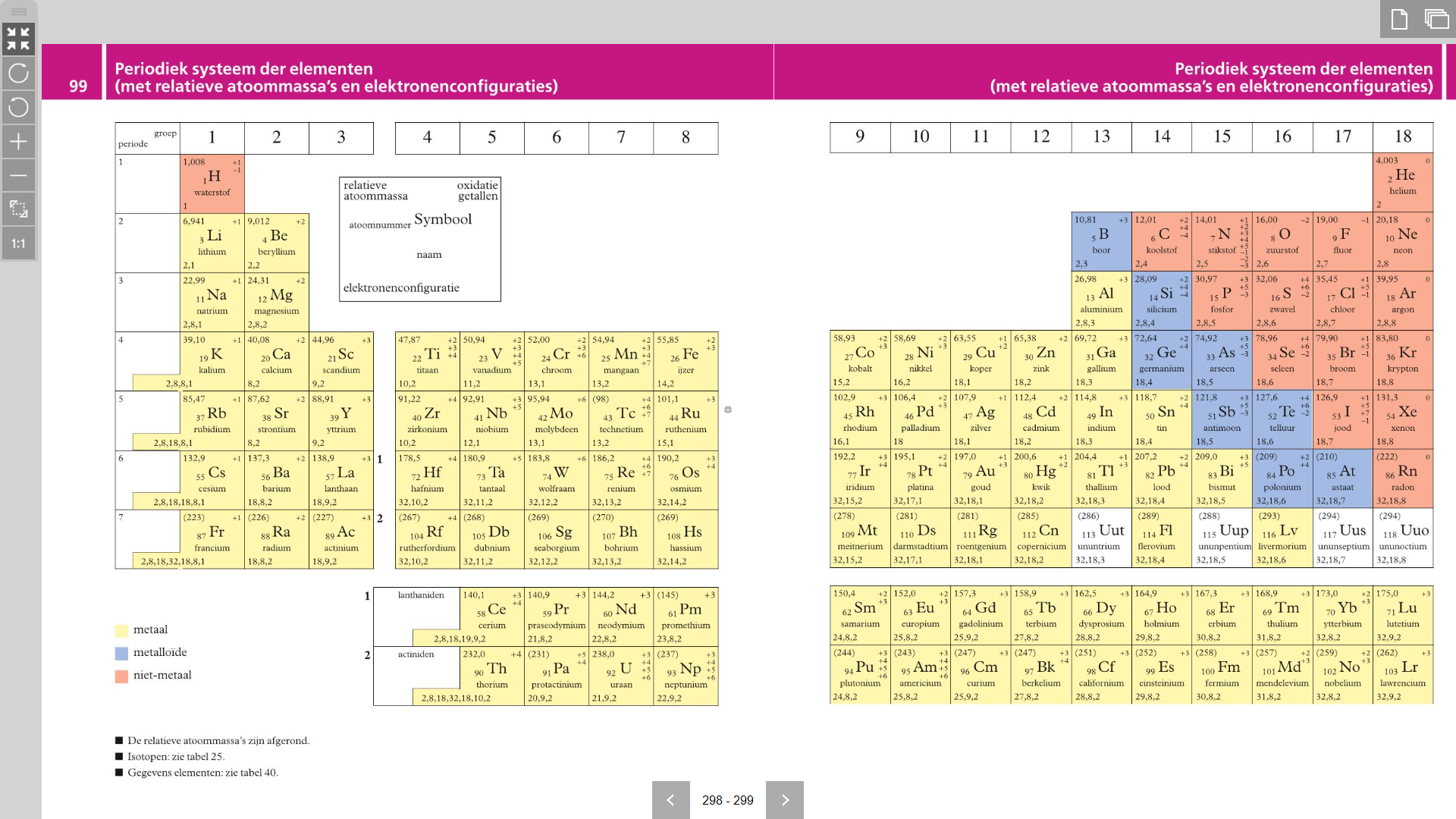 1+    2+                                                ionladingen                          3+            3-    2-    1-
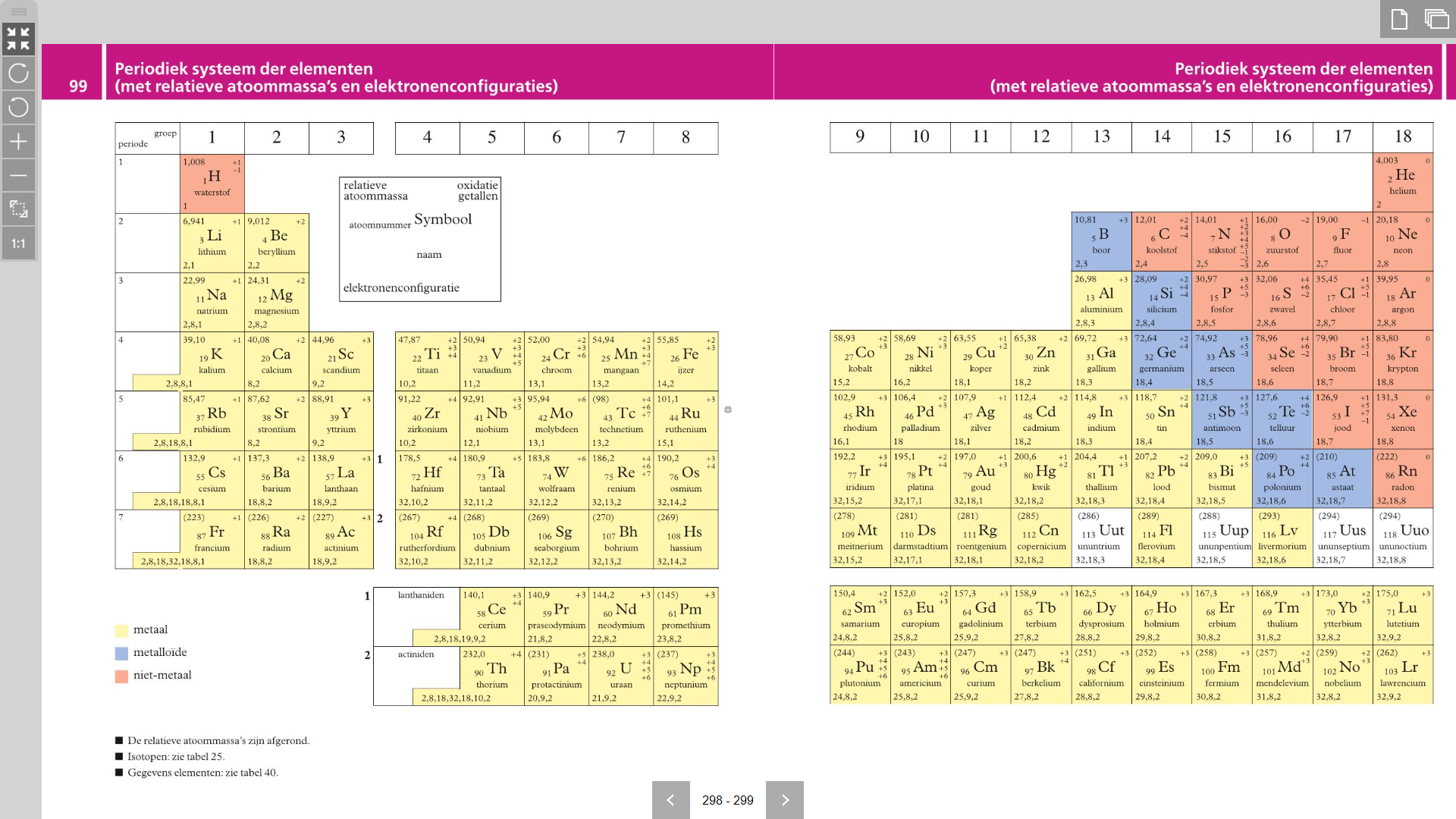 Niet-metalen
                     Negatieve ionen
Metalen
Positieve ionen
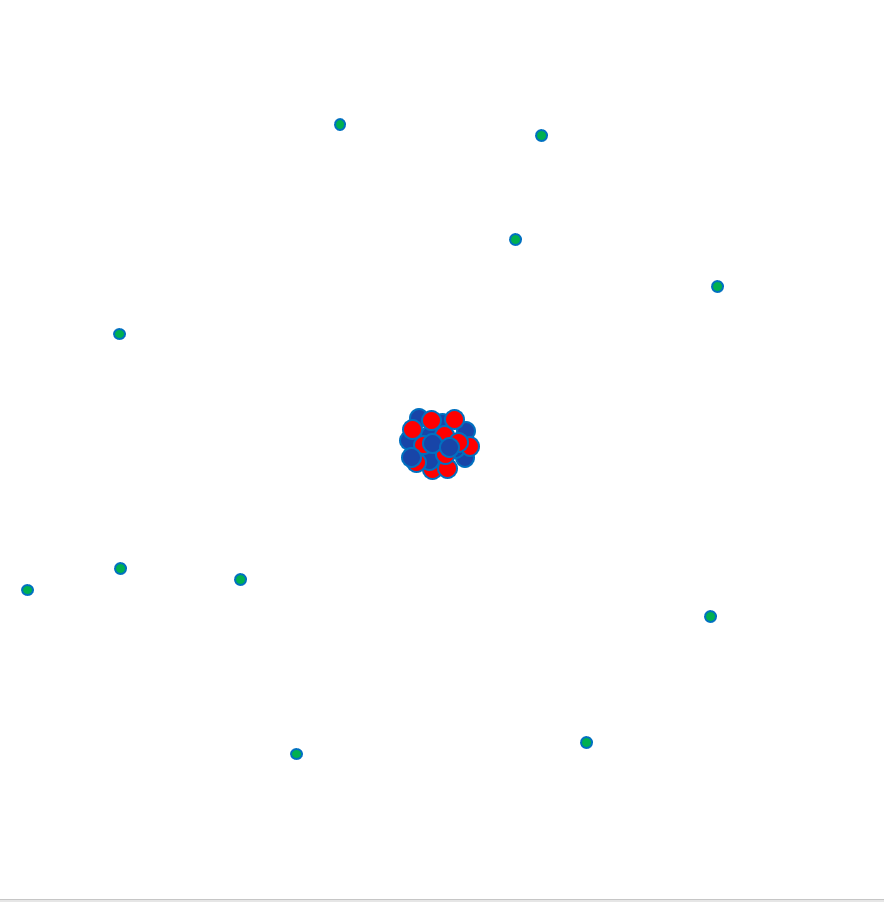 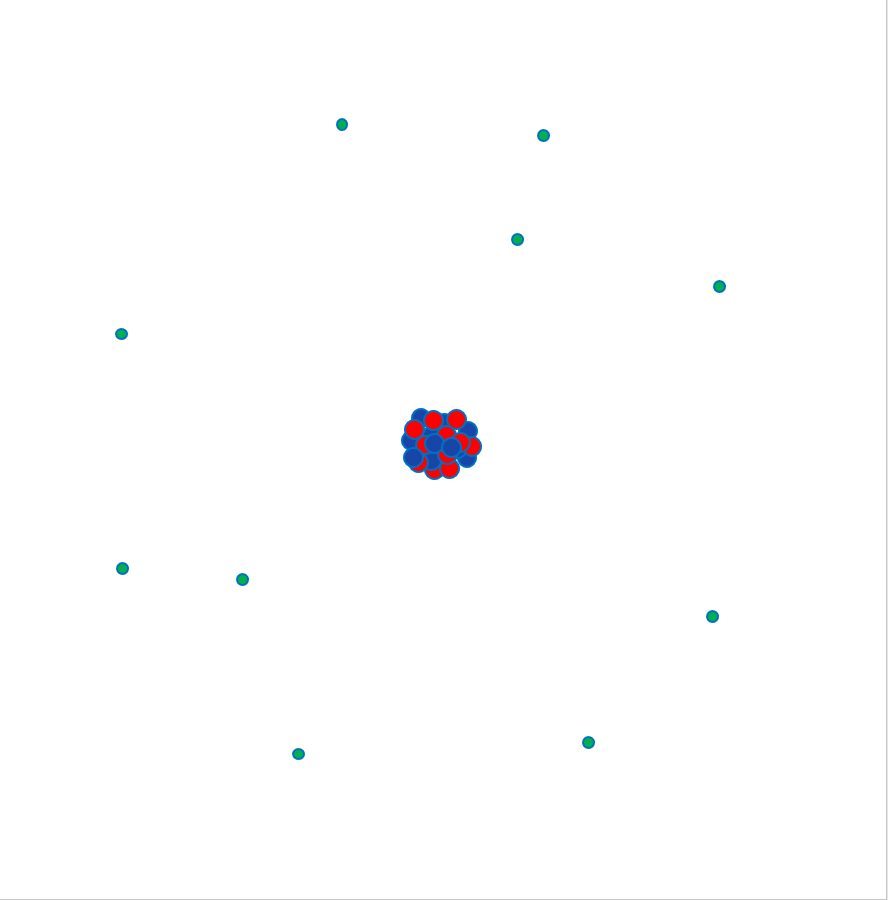 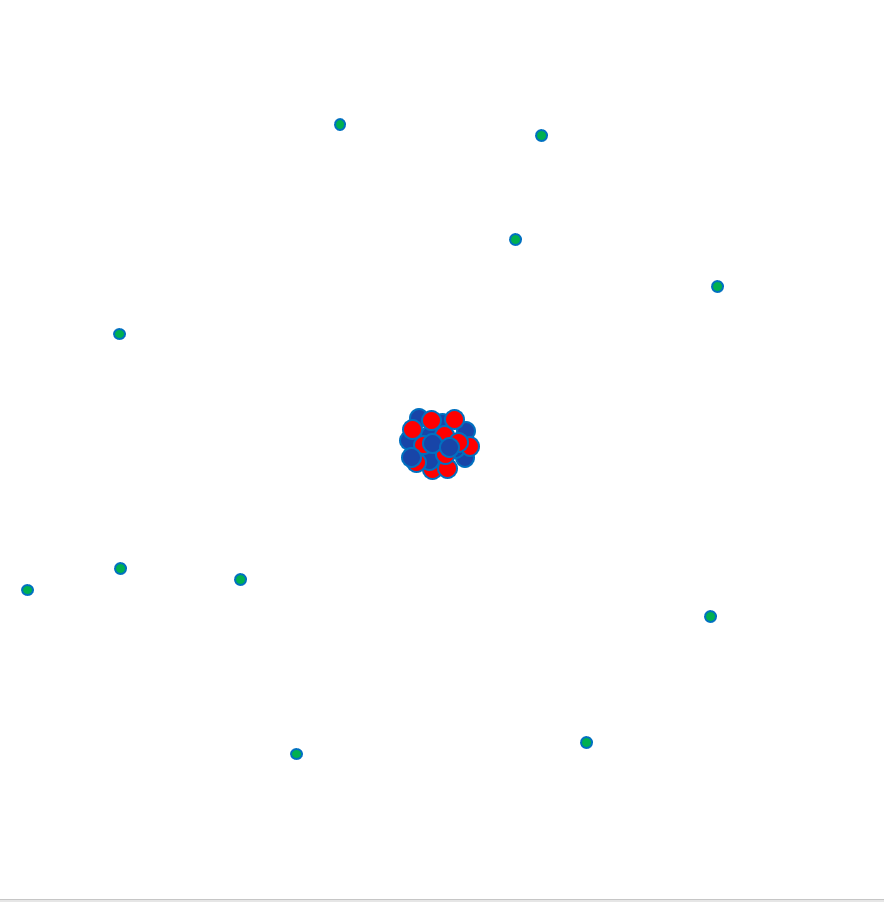 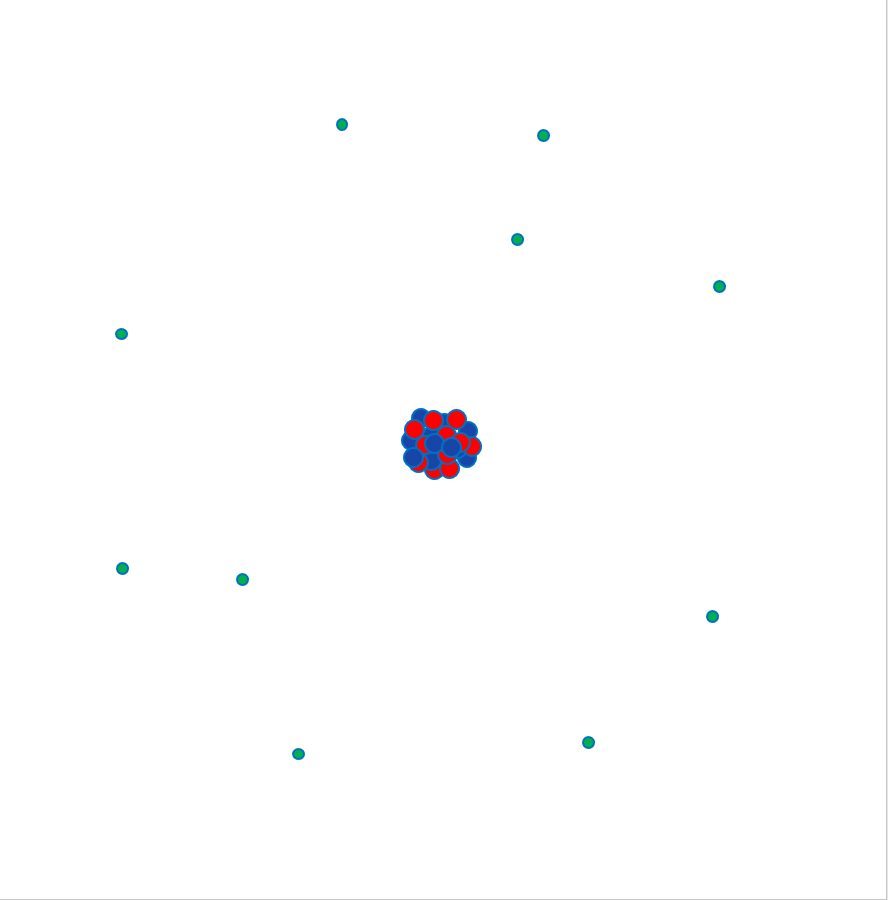 natrium-atoom                                       natrium-ion
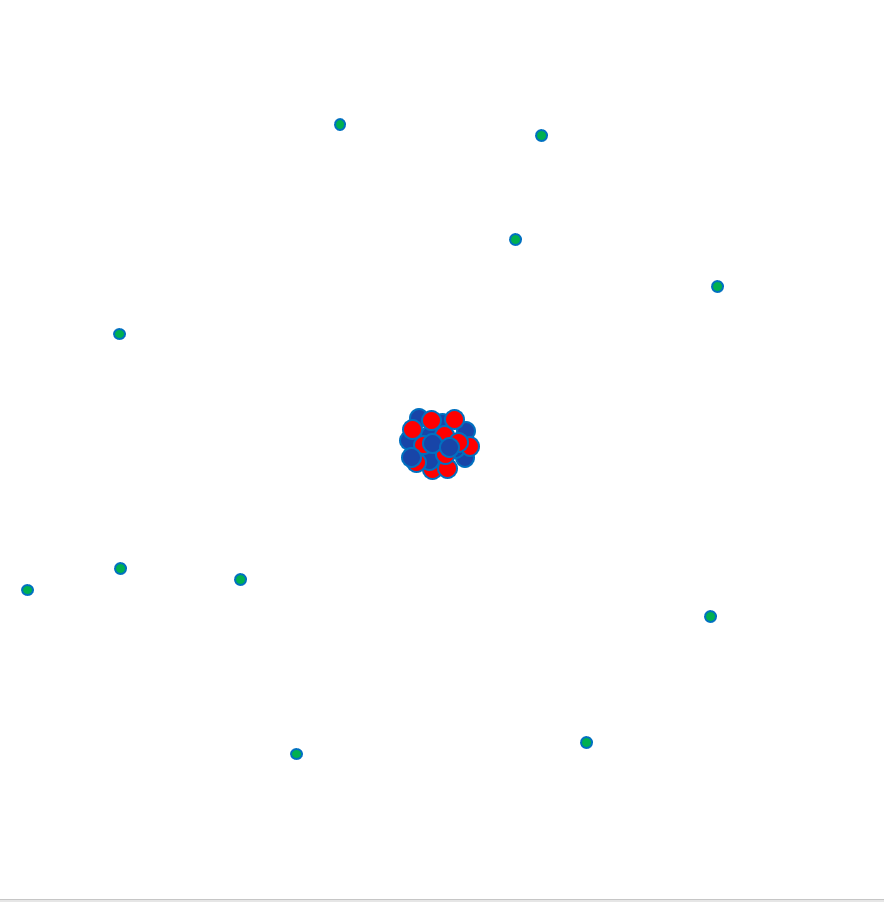 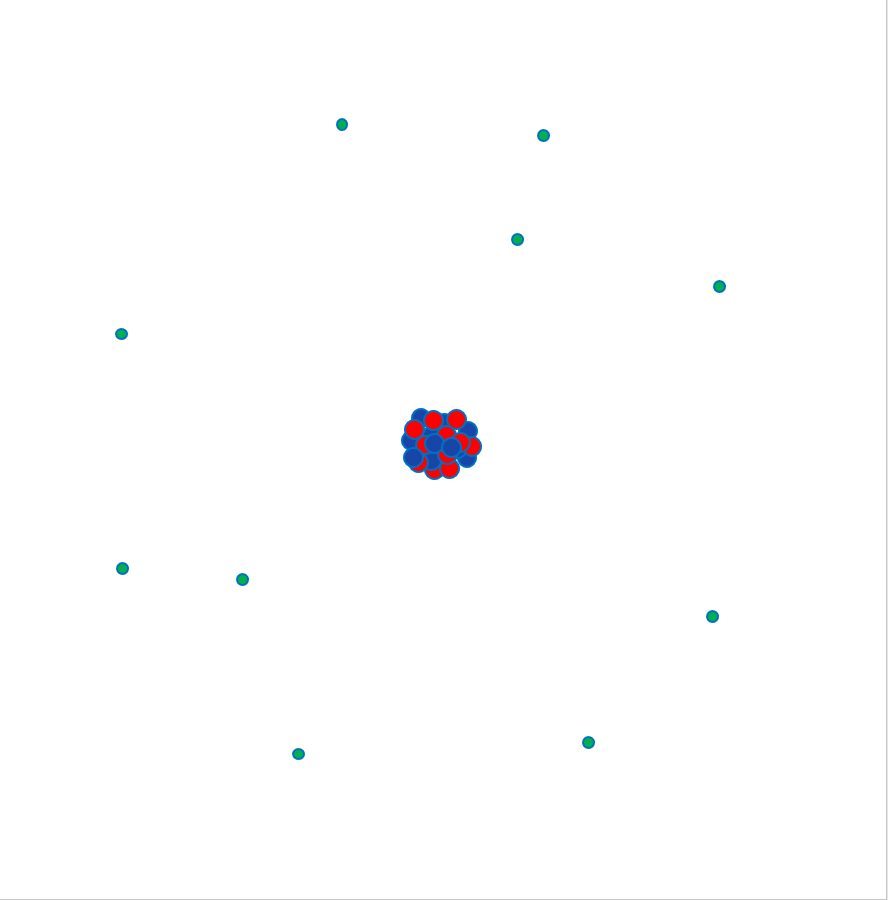 Het metaal natrium bestaat uit natrium-atomen.
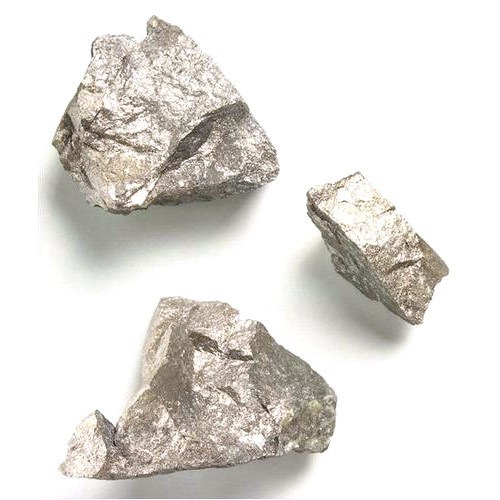 Het metaal natrium bestaat uit natrium-atomen.

Keukenzout bestaat o.a. uit natrium-ionen.
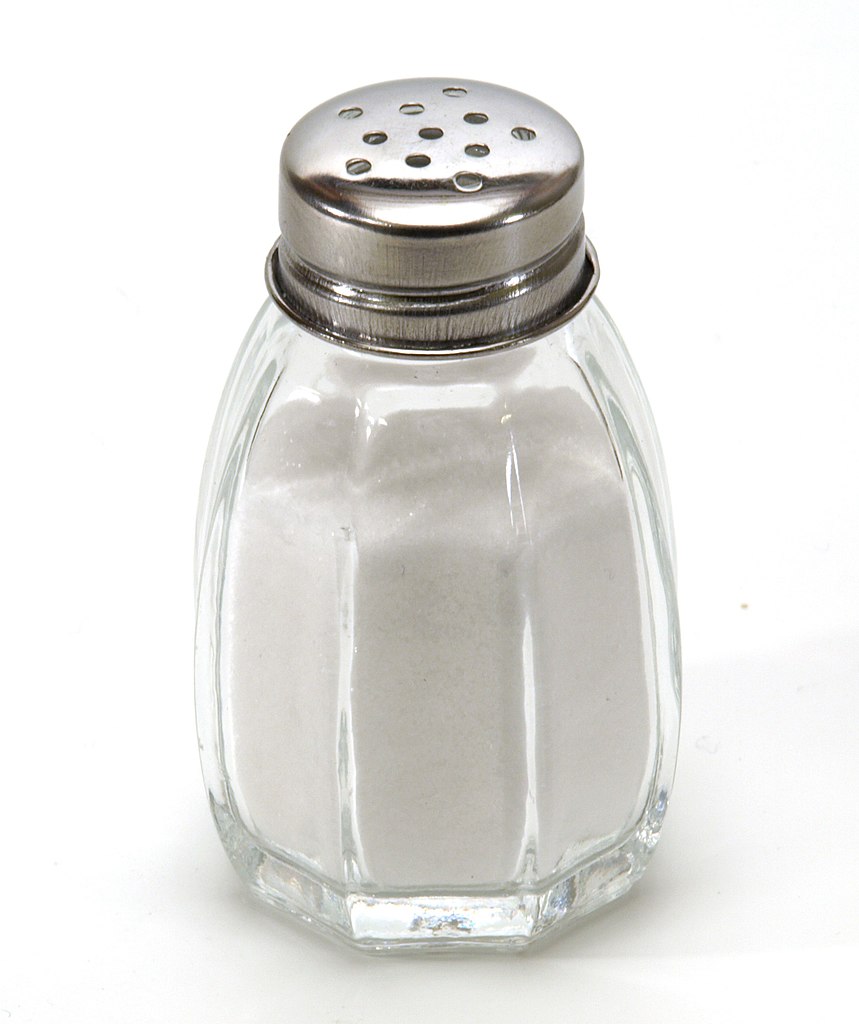 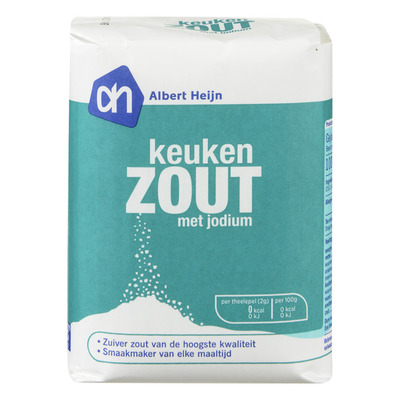 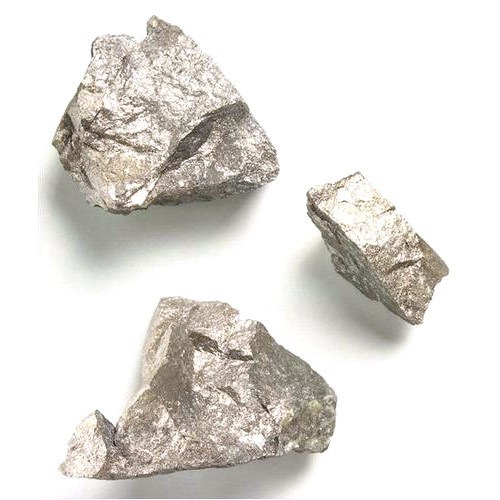 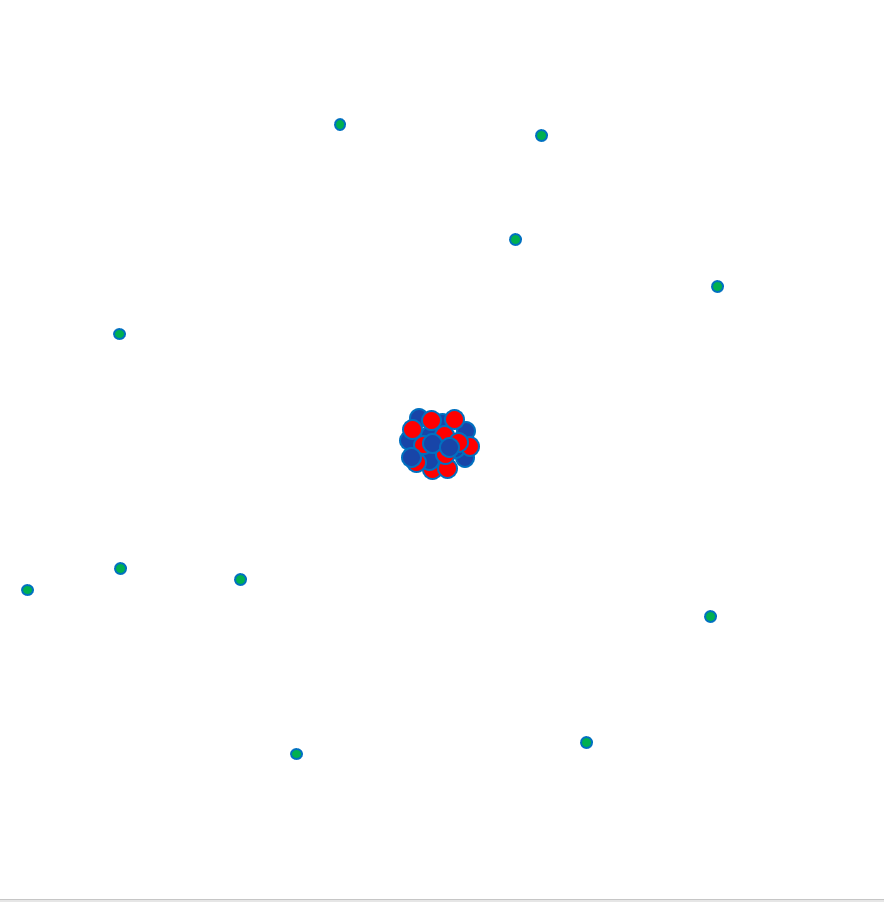 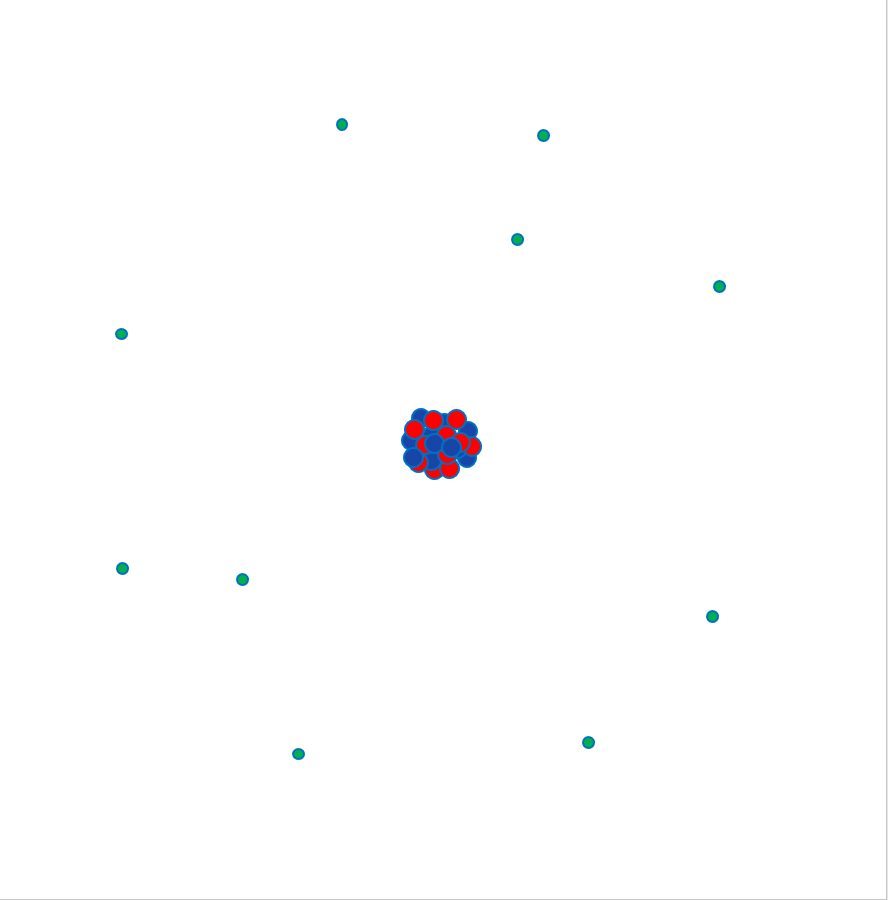 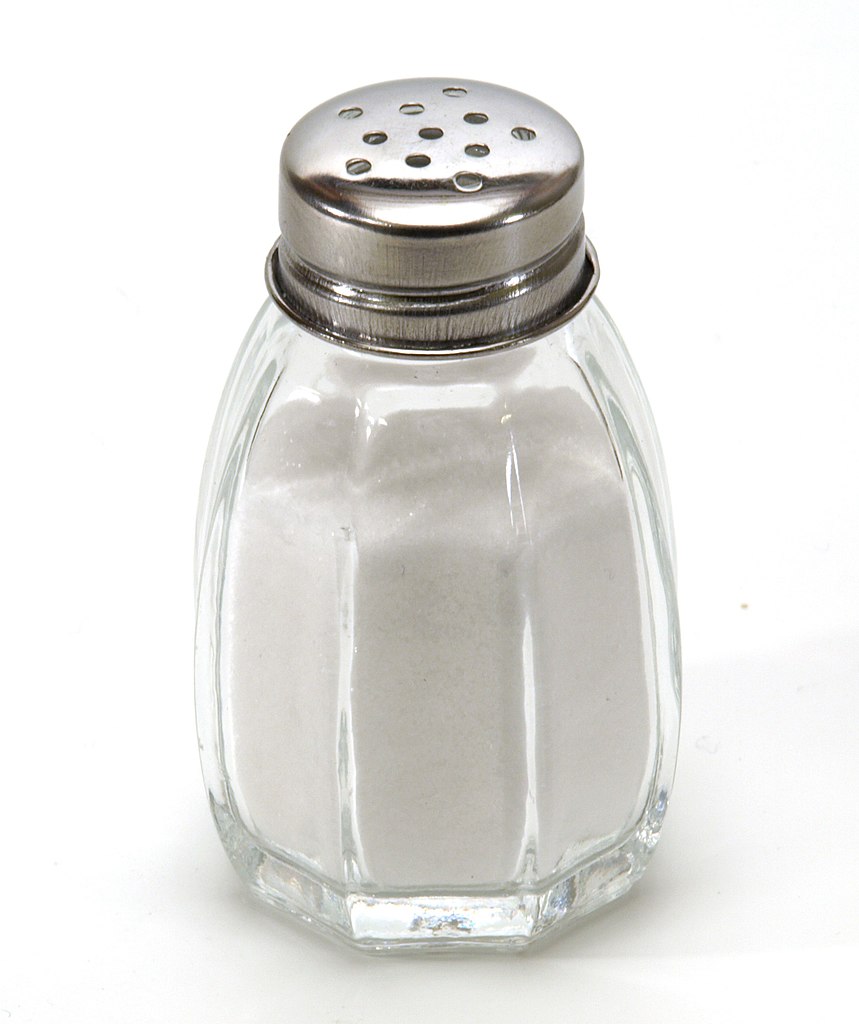 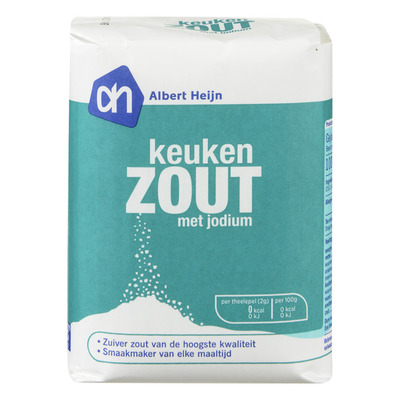 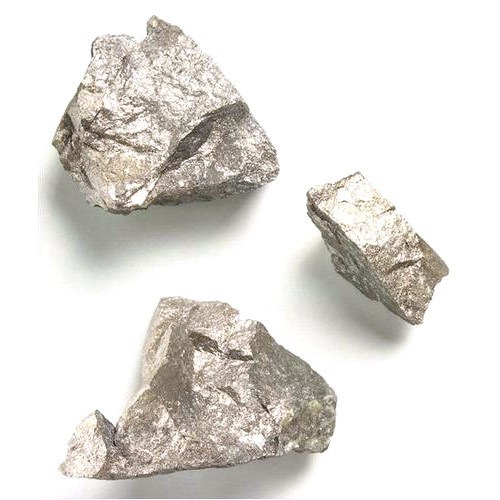 Gevarenaanduidingen:

In contact met water komen ontvlambare gassen
vrij die spontaan kunnen ontbranden.                                          
Veroorzaakt ernstige brandwonden en oogletsel.
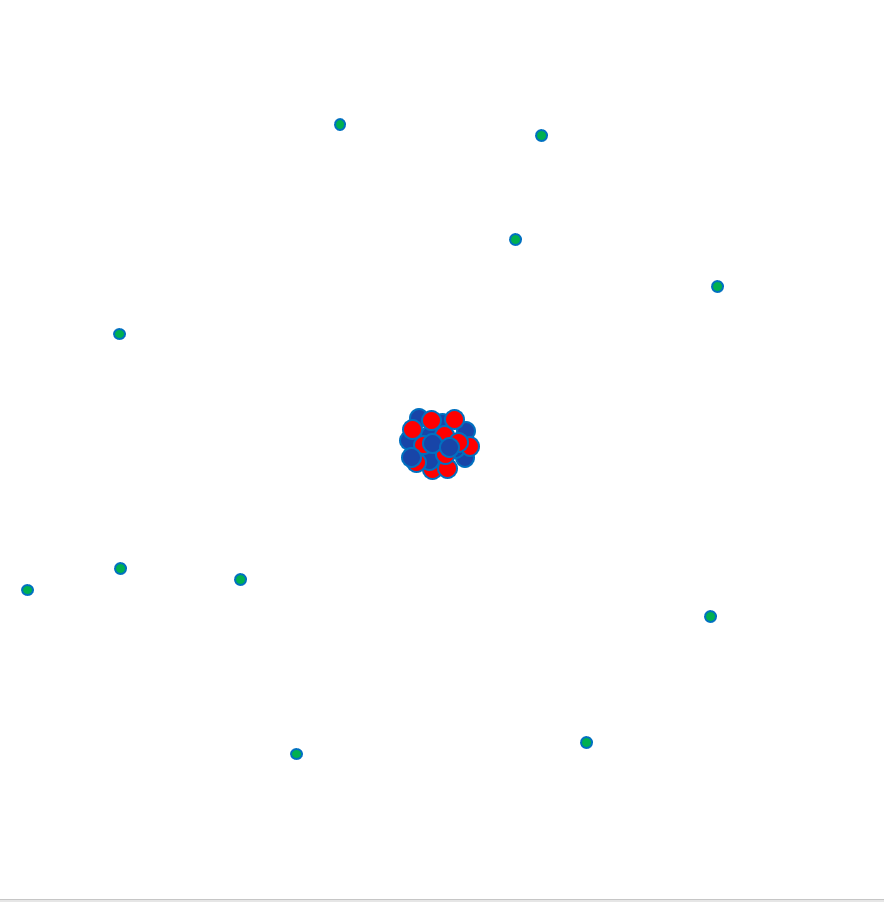 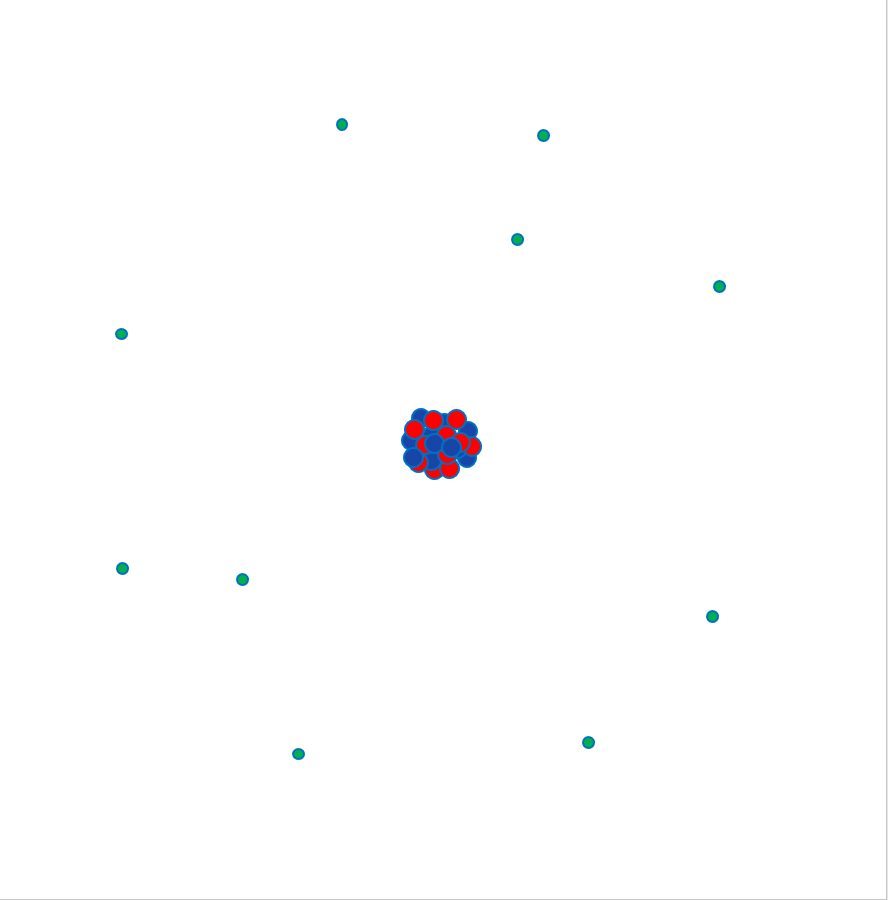 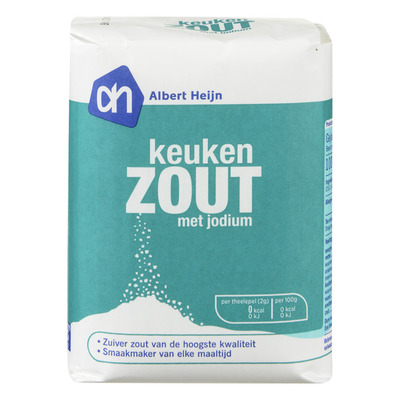 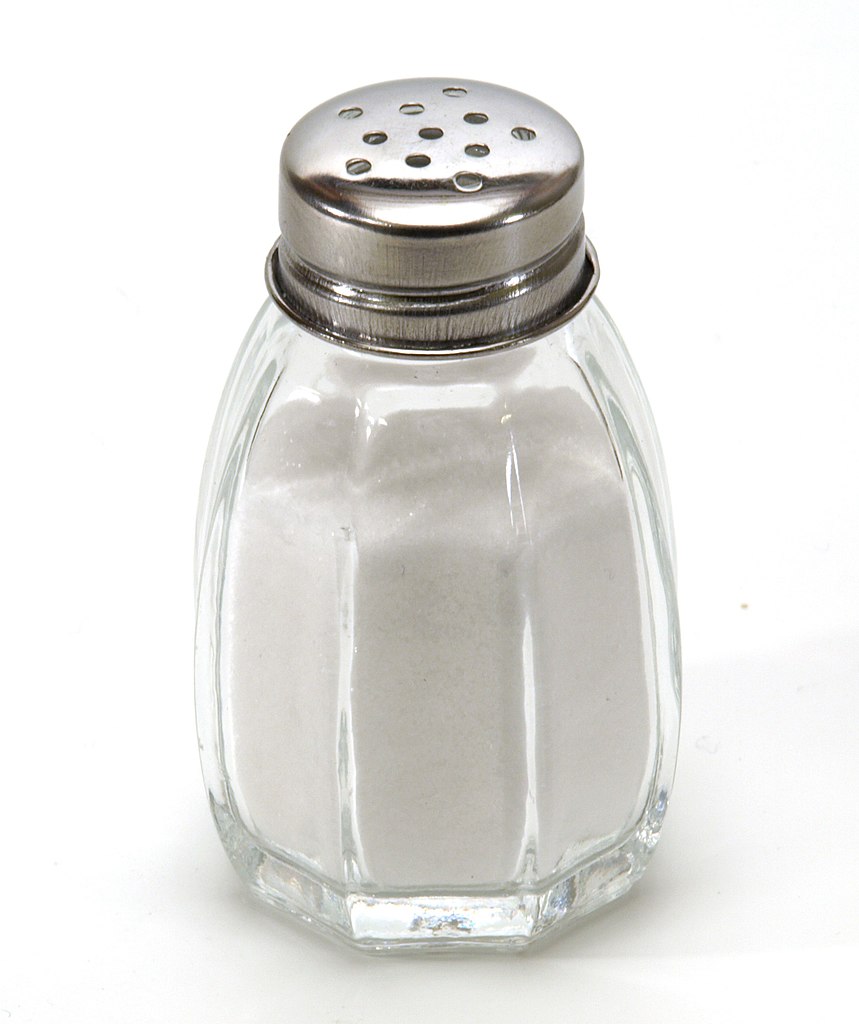 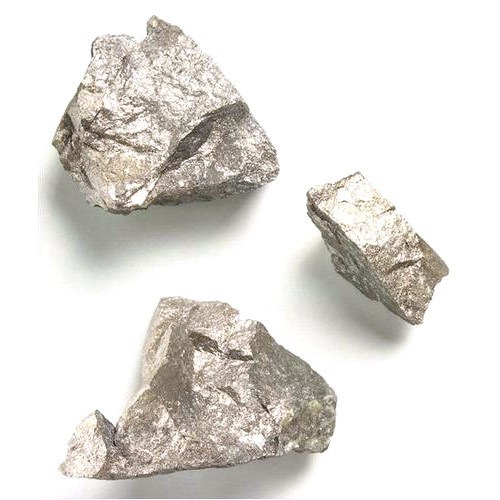 Gevarenaanduidingen:

In contact met water komen ontvlambare gassen
vrij die spontaan kunnen ontbranden.                                          Oplosbaar in water
Veroorzaakt ernstige brandwonden en oogletsel.
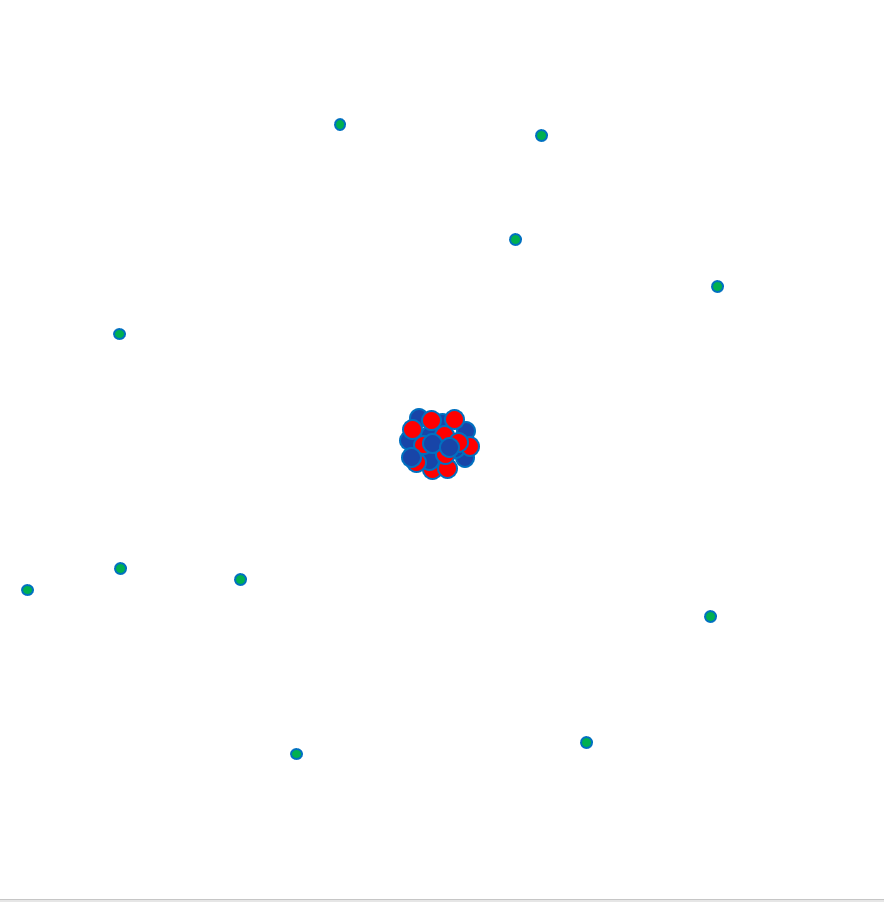 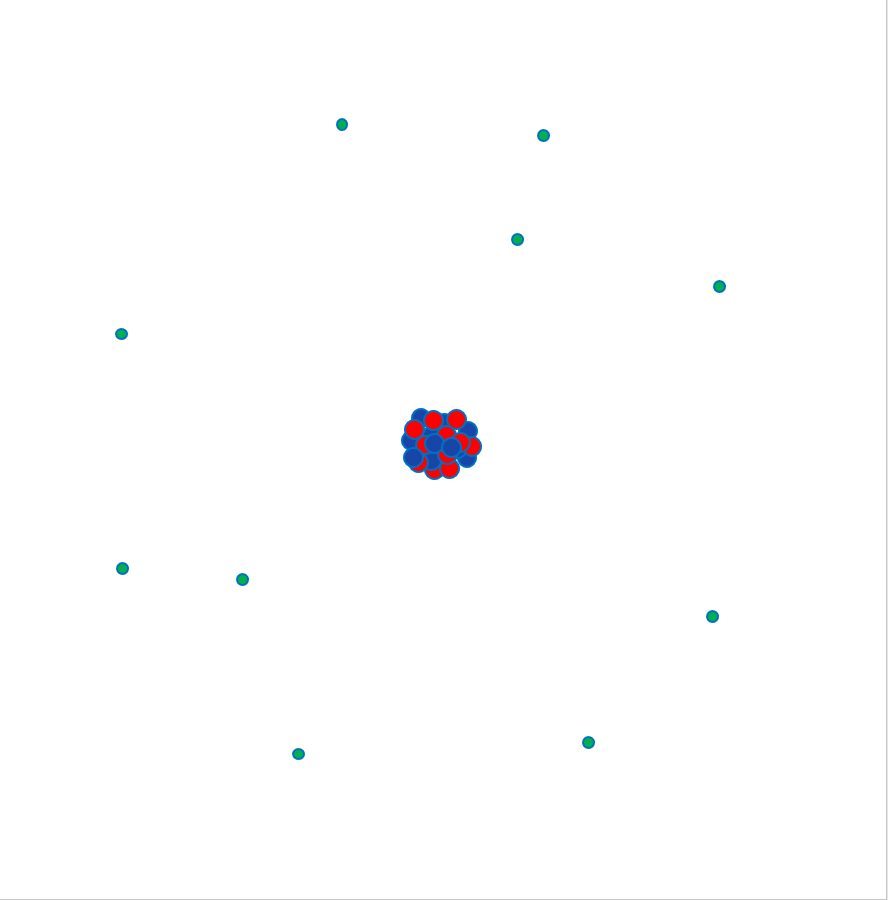 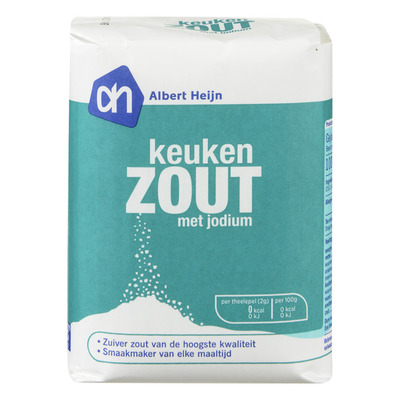 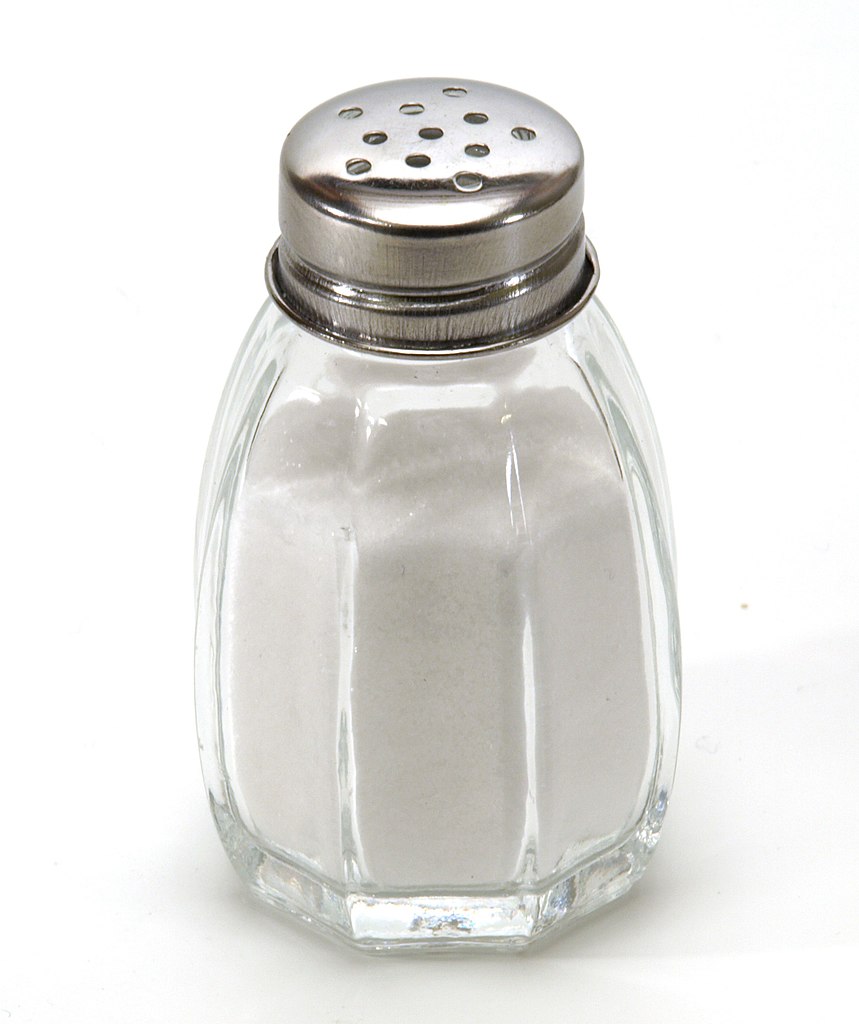 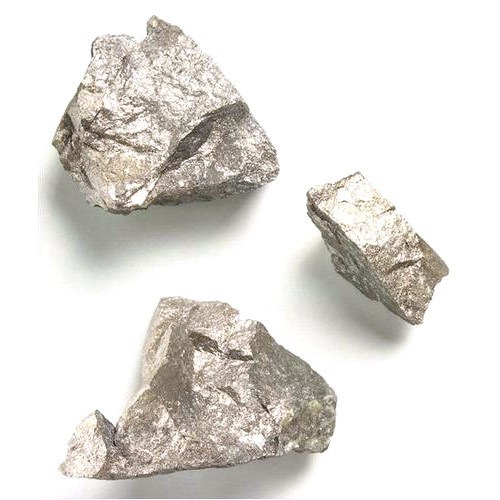 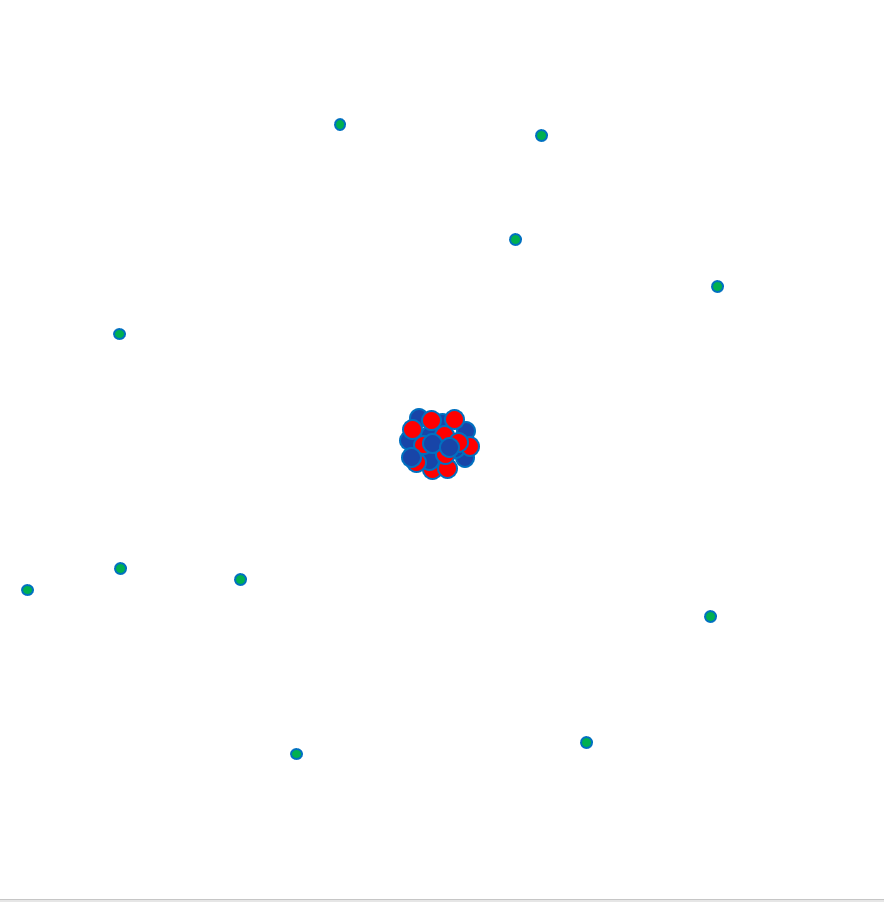 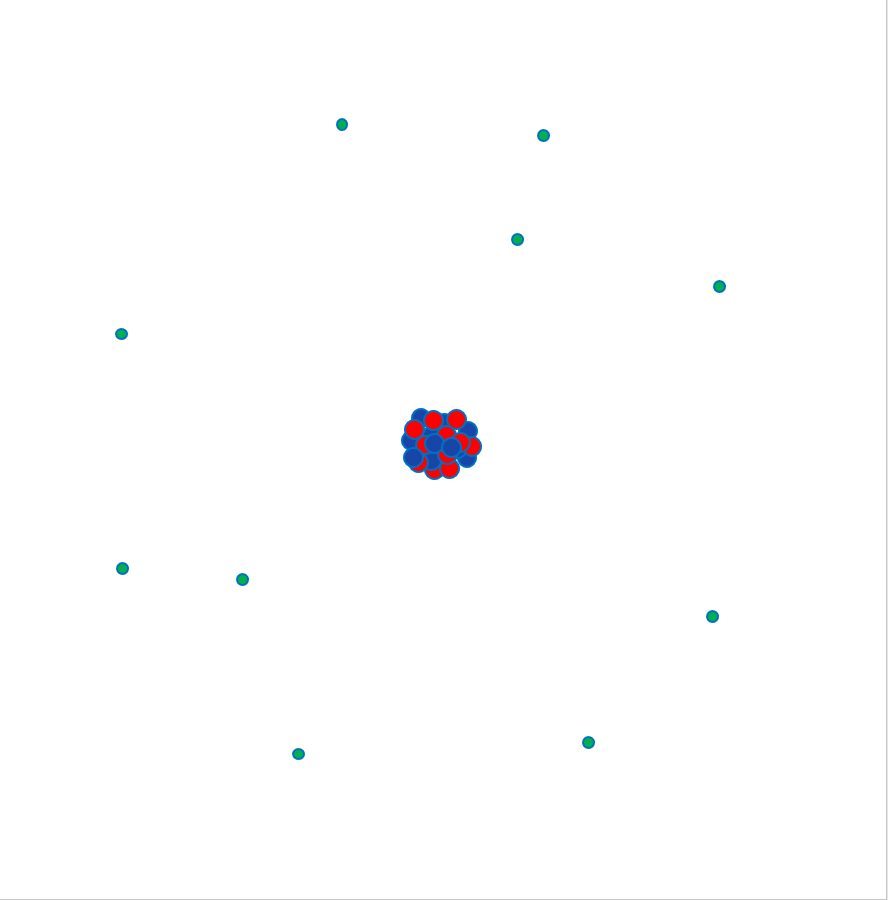 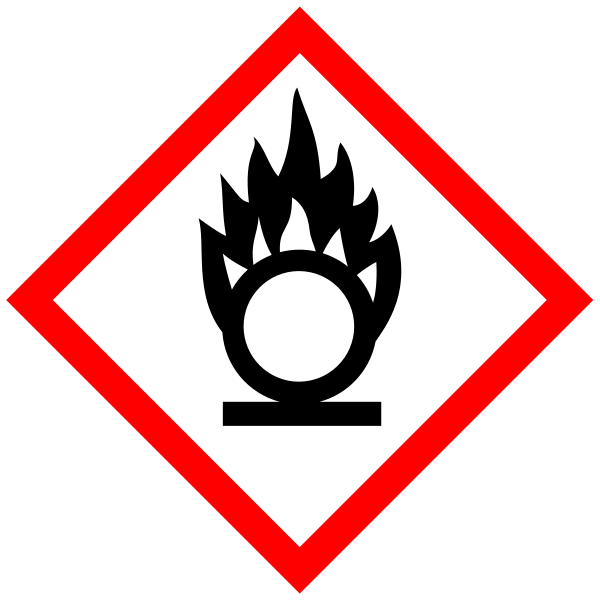 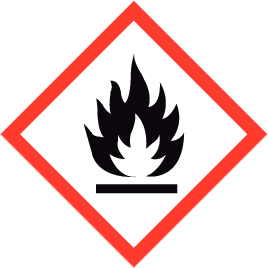 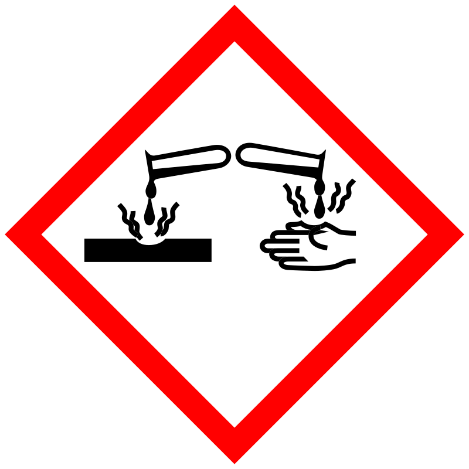 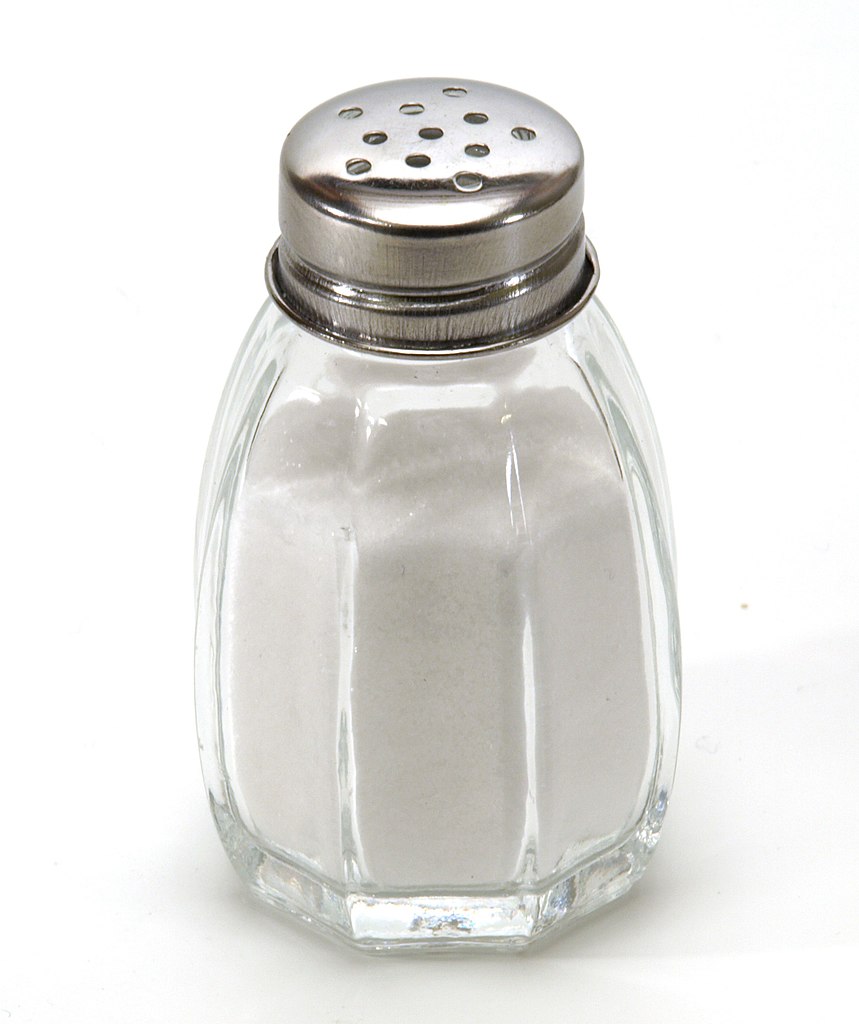 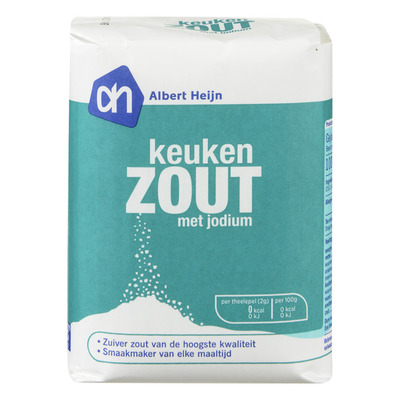 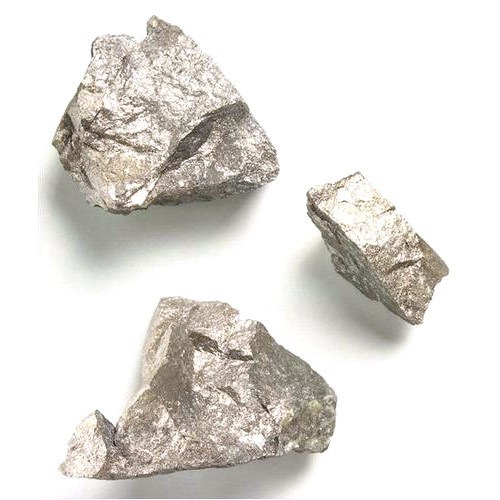 https://phet.colorado.edu/sims/html/build-an-atom/latest/build-an-atom_nl.html